Unit 15 – Lesson 1
What would you like to be in the future?
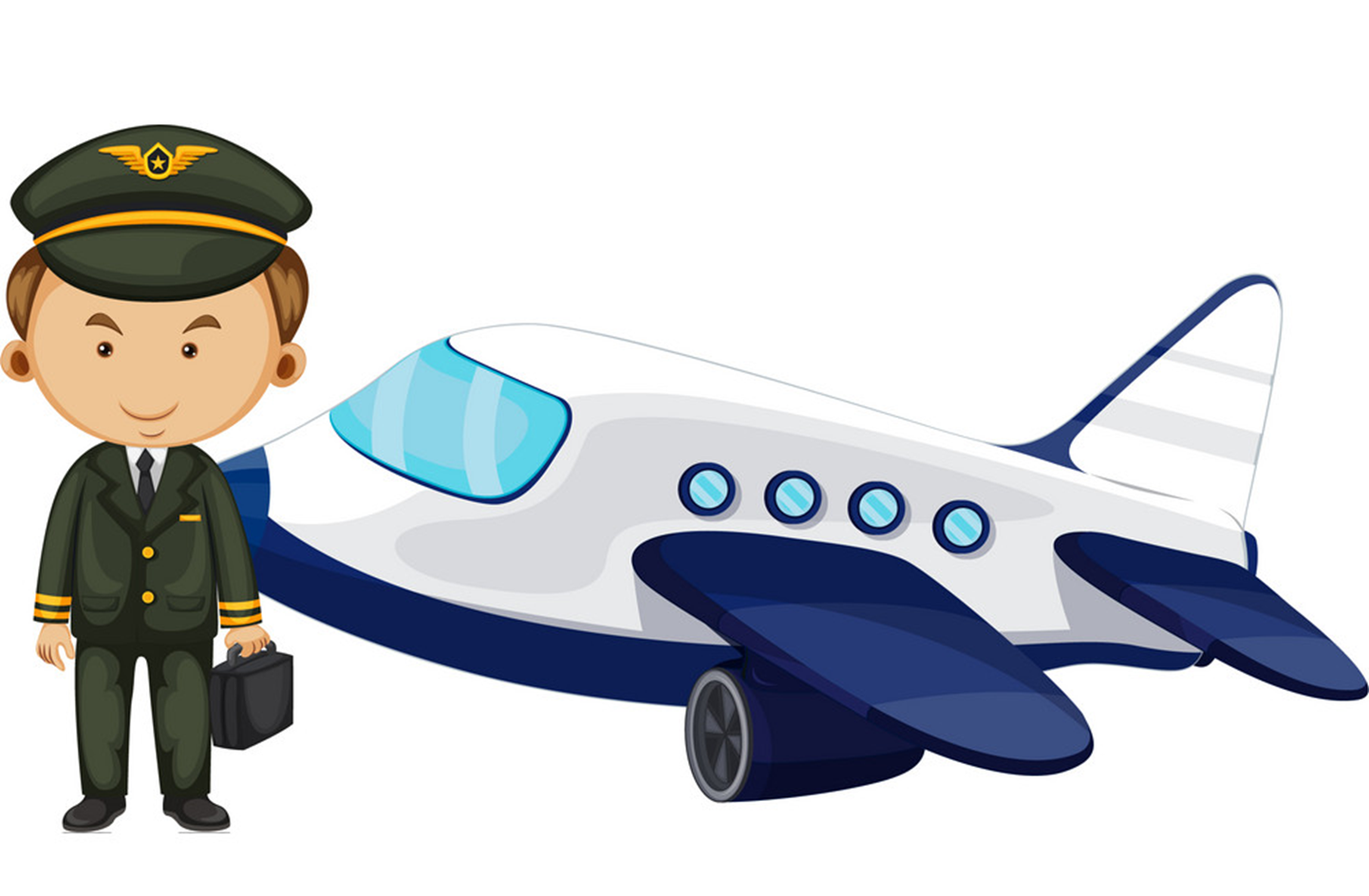 pilot
/ˈpaɪlət/
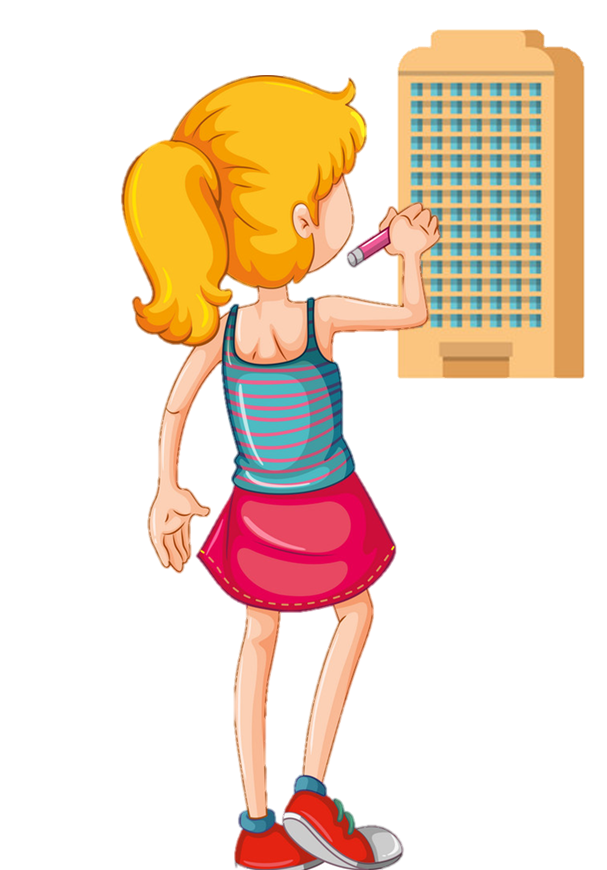 architect
/ˈɑːrkɪtekt/
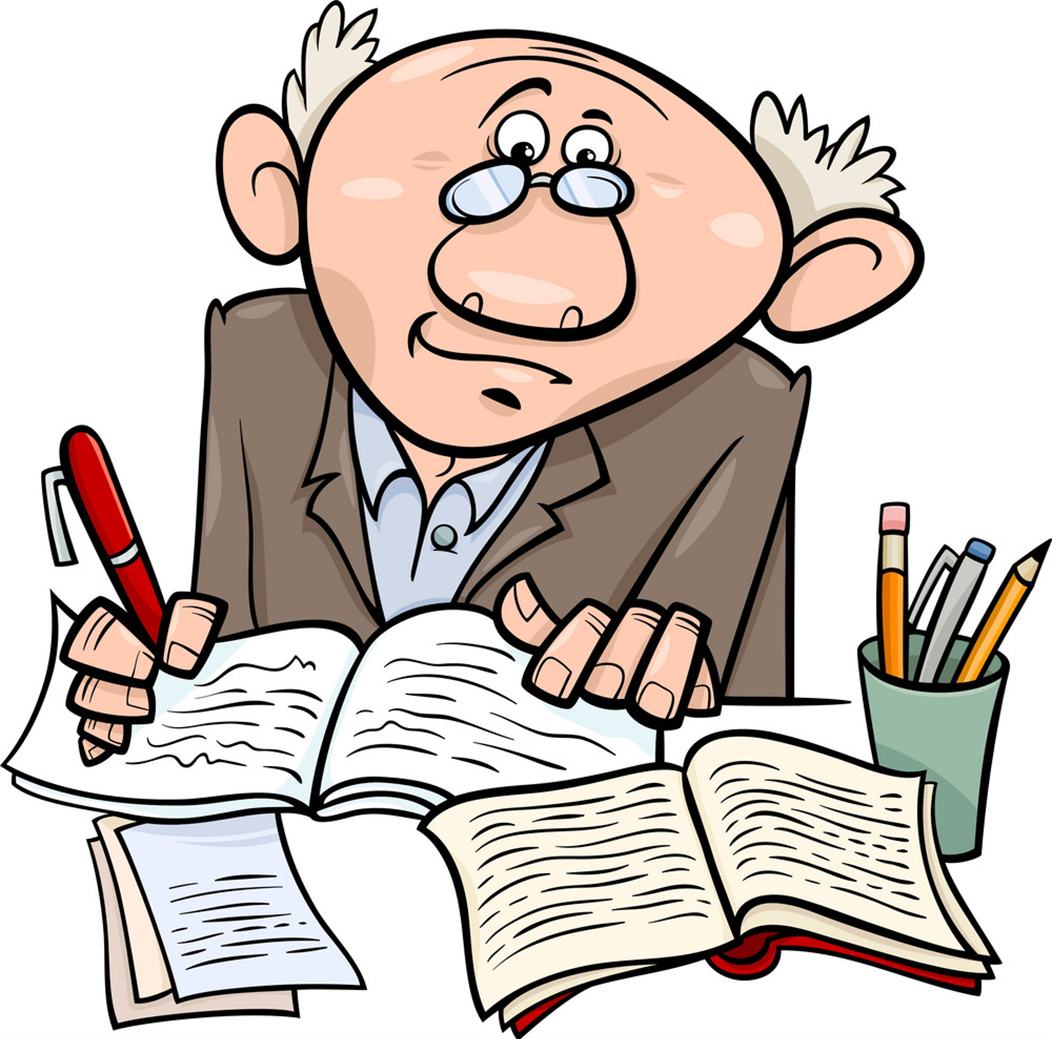 writer
/ˈraɪtər/
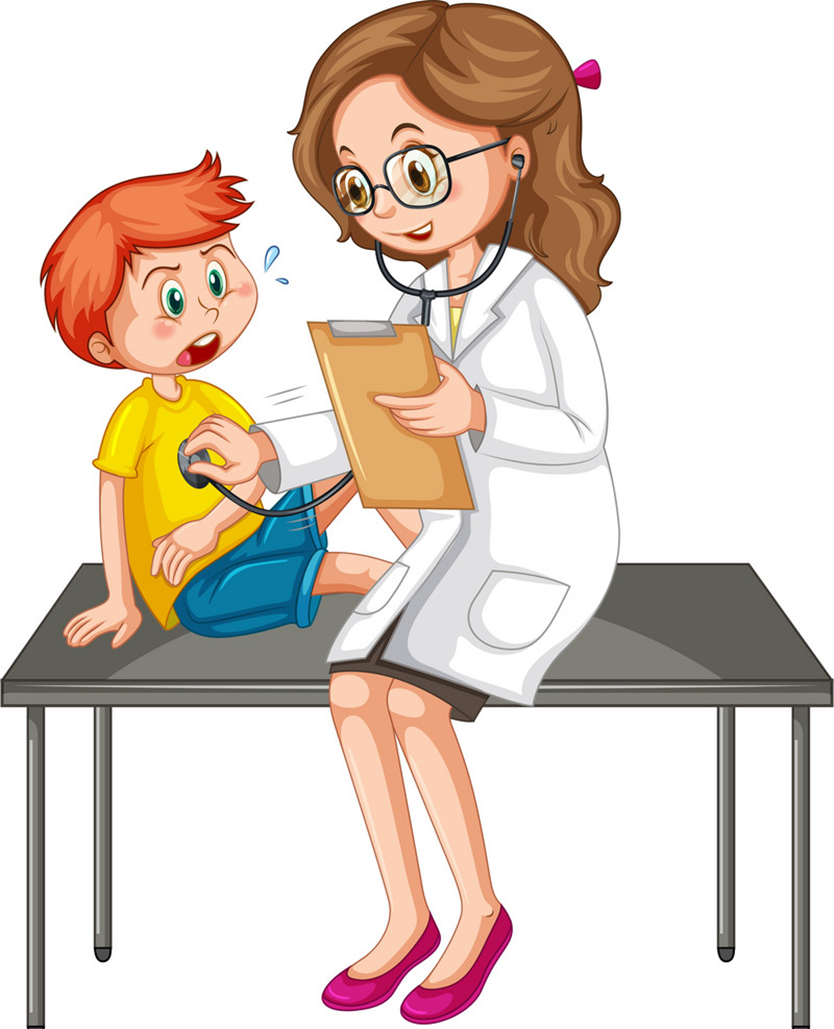 doctor
/ˈdɑːktər/
Vocabulary
architect
teacher
farmer
worker
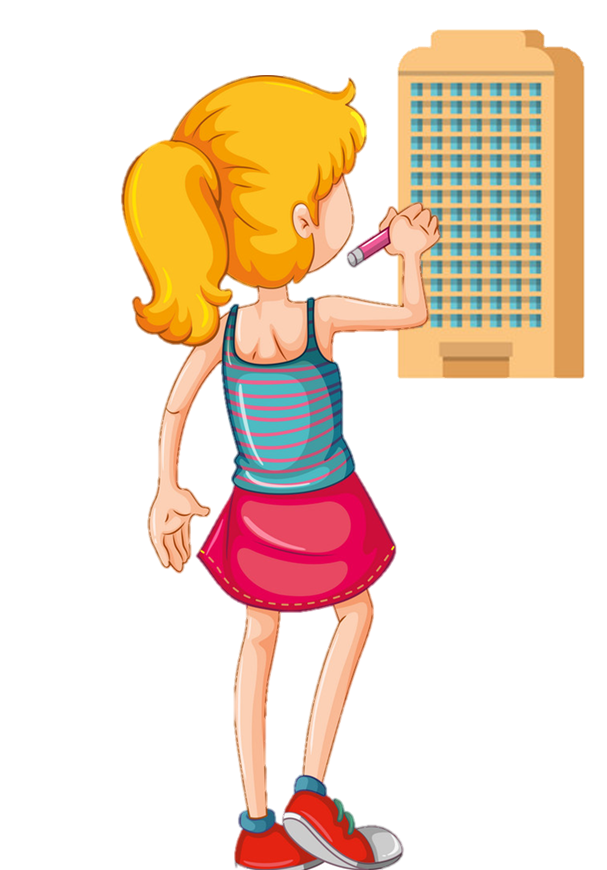 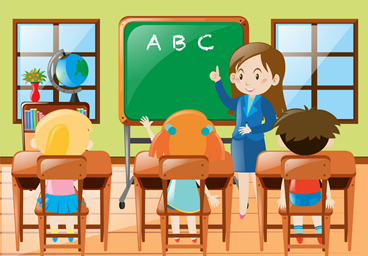 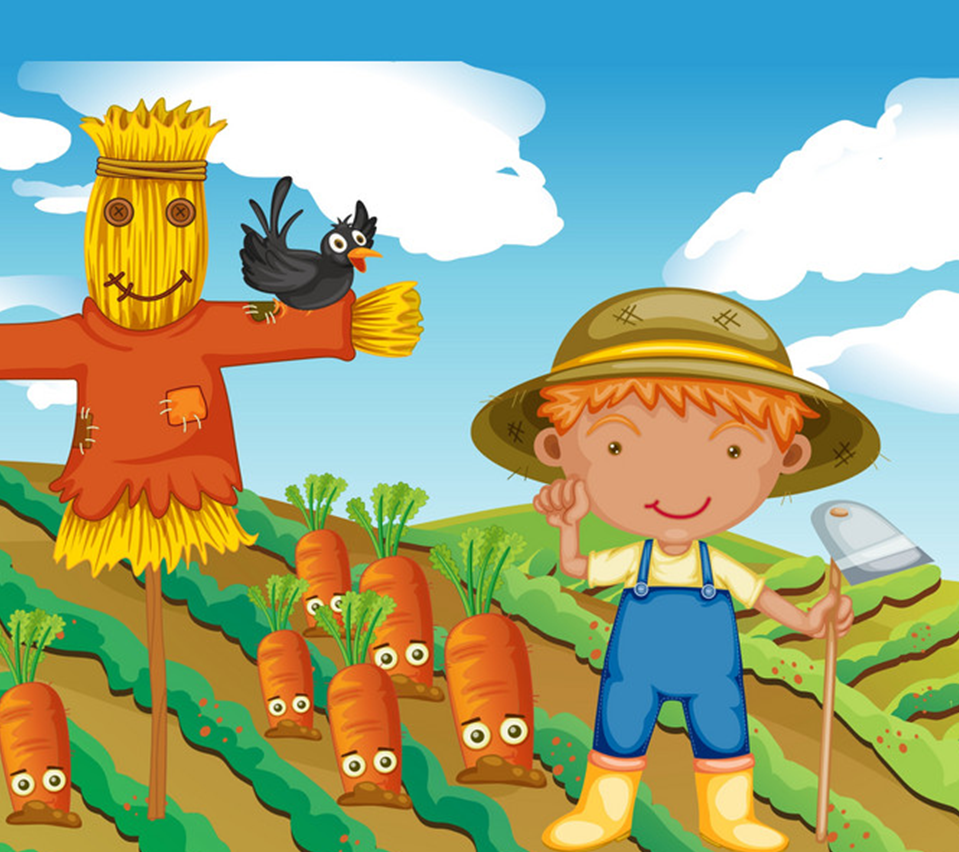 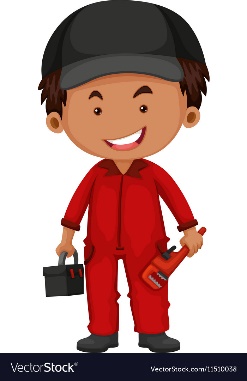 writer
driver
doctor
nurse
pilot
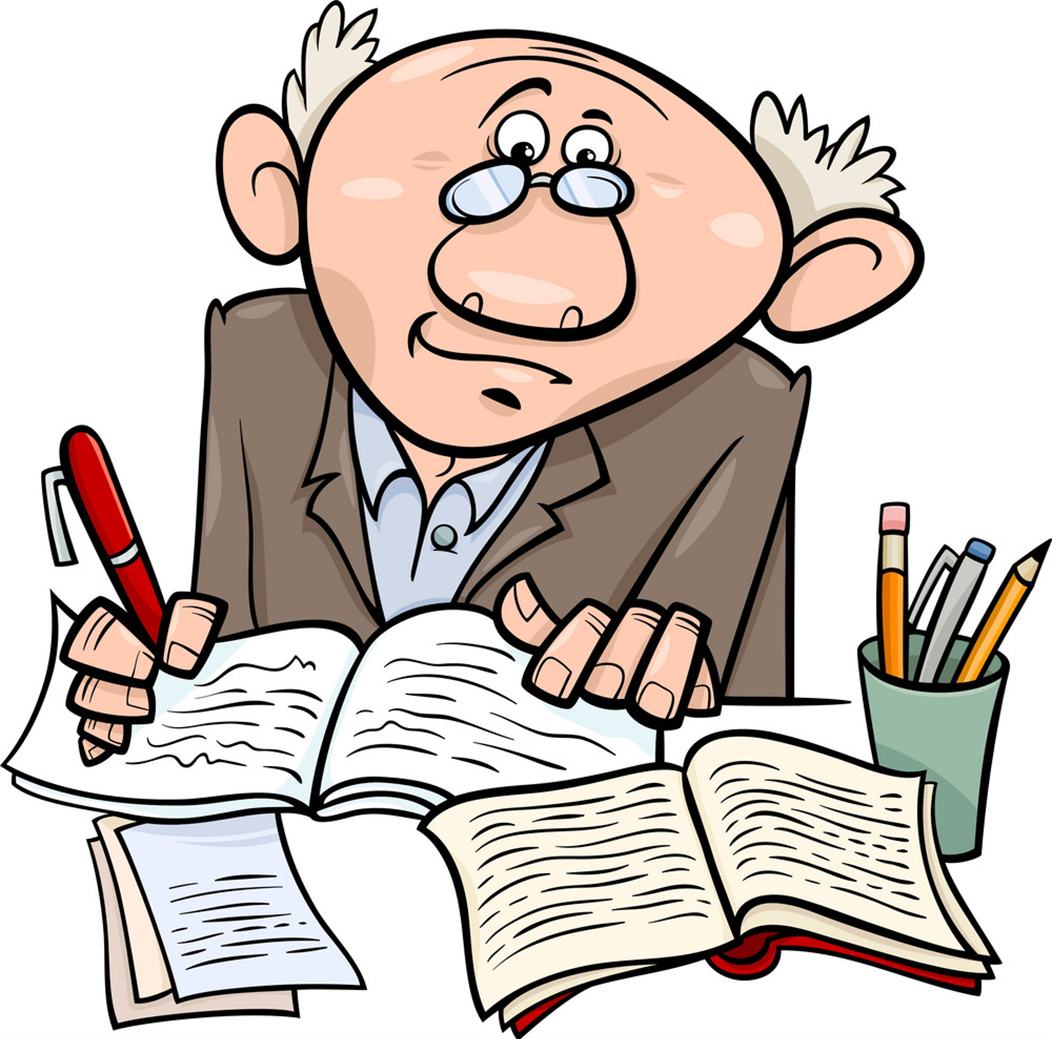 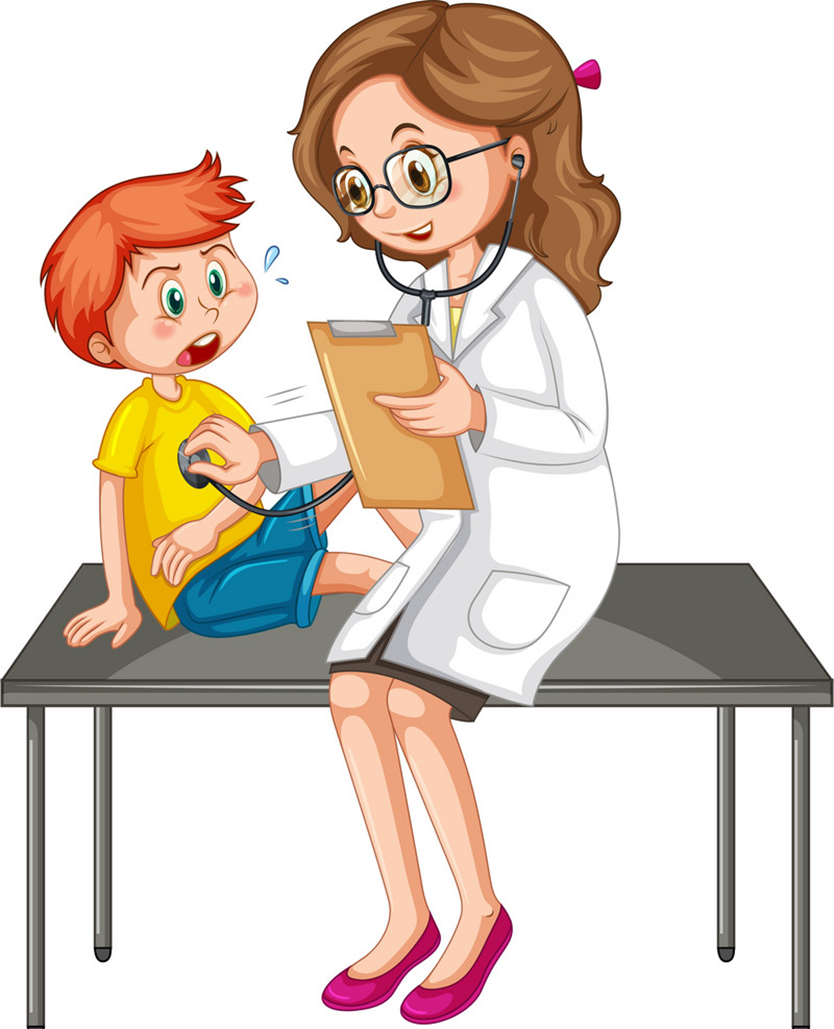 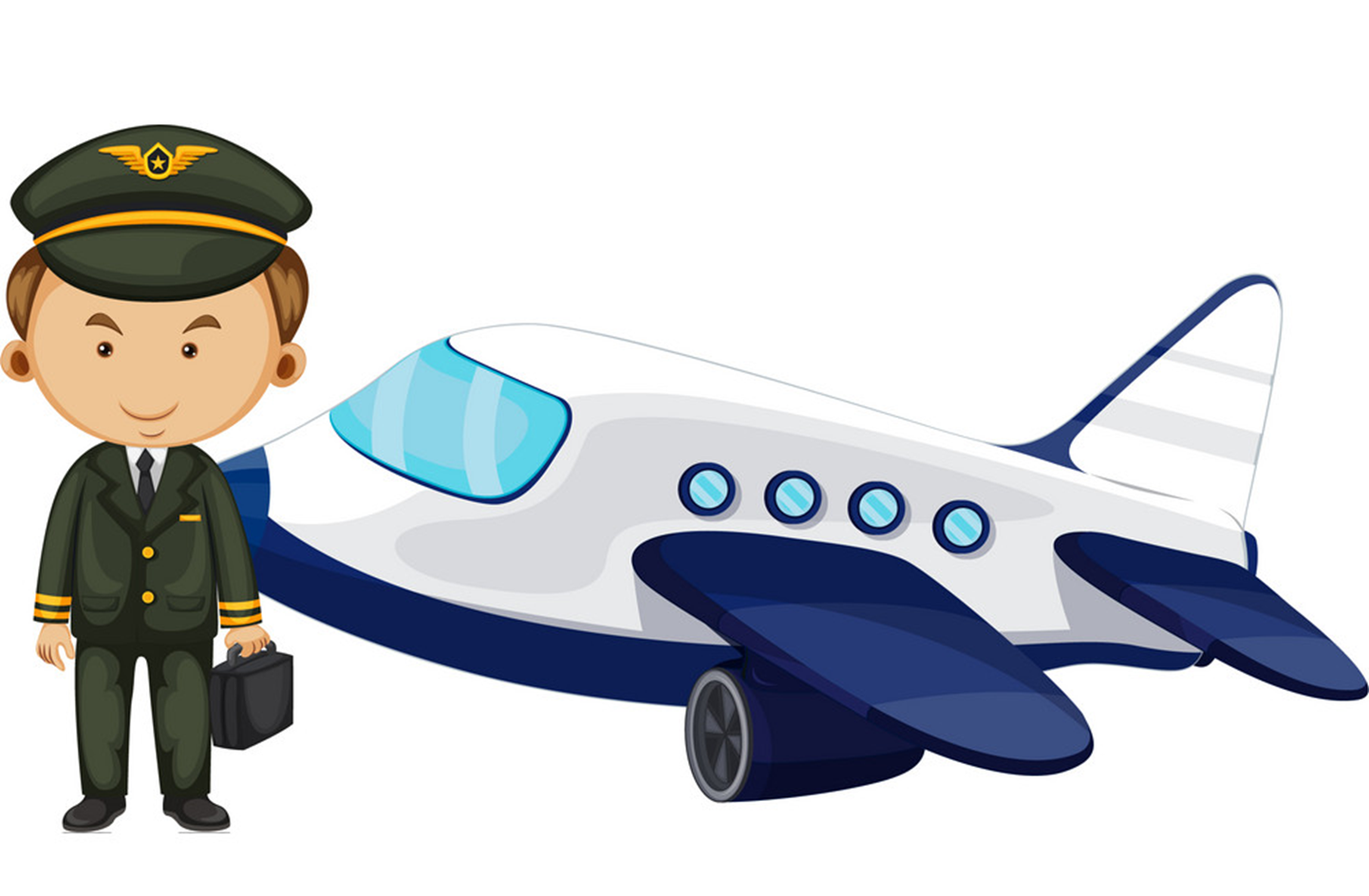 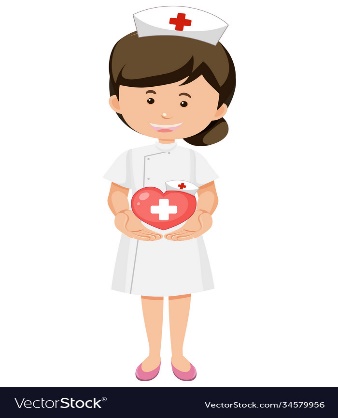 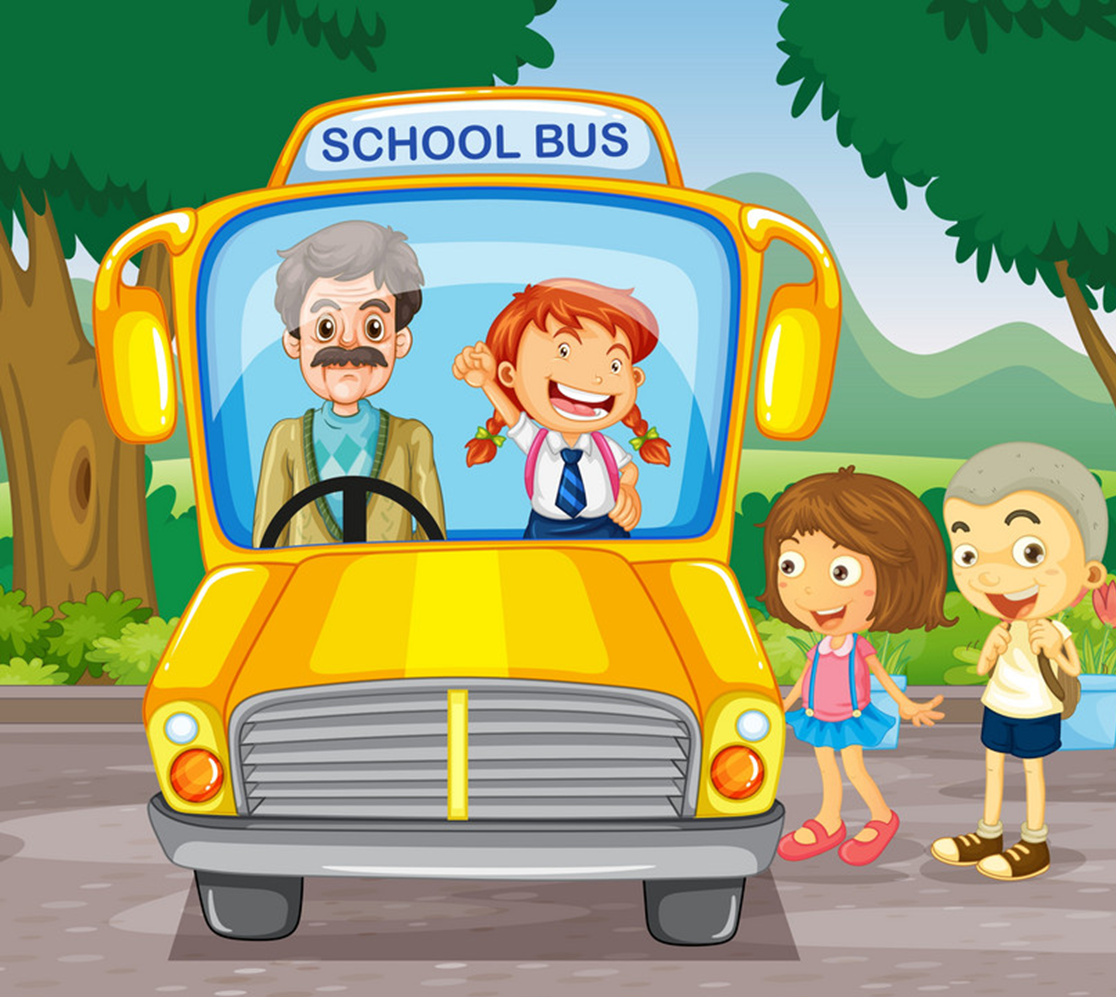 Look and tick
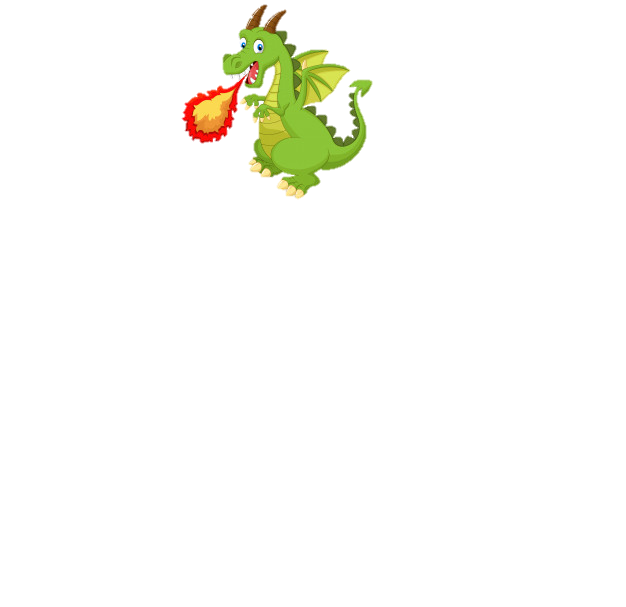 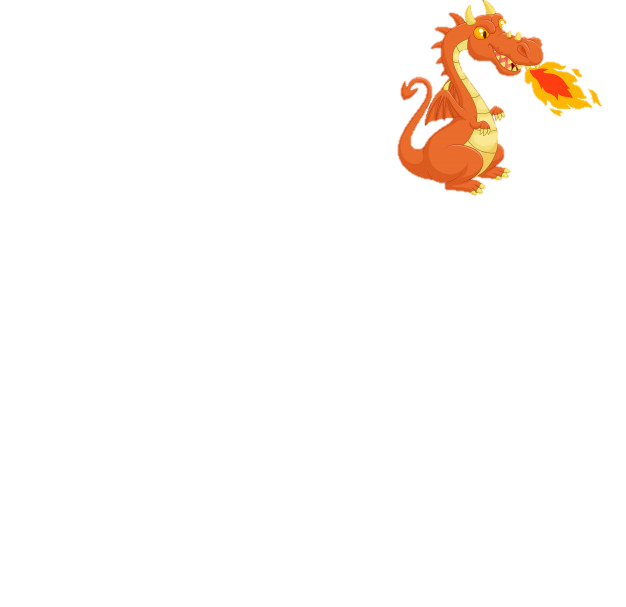 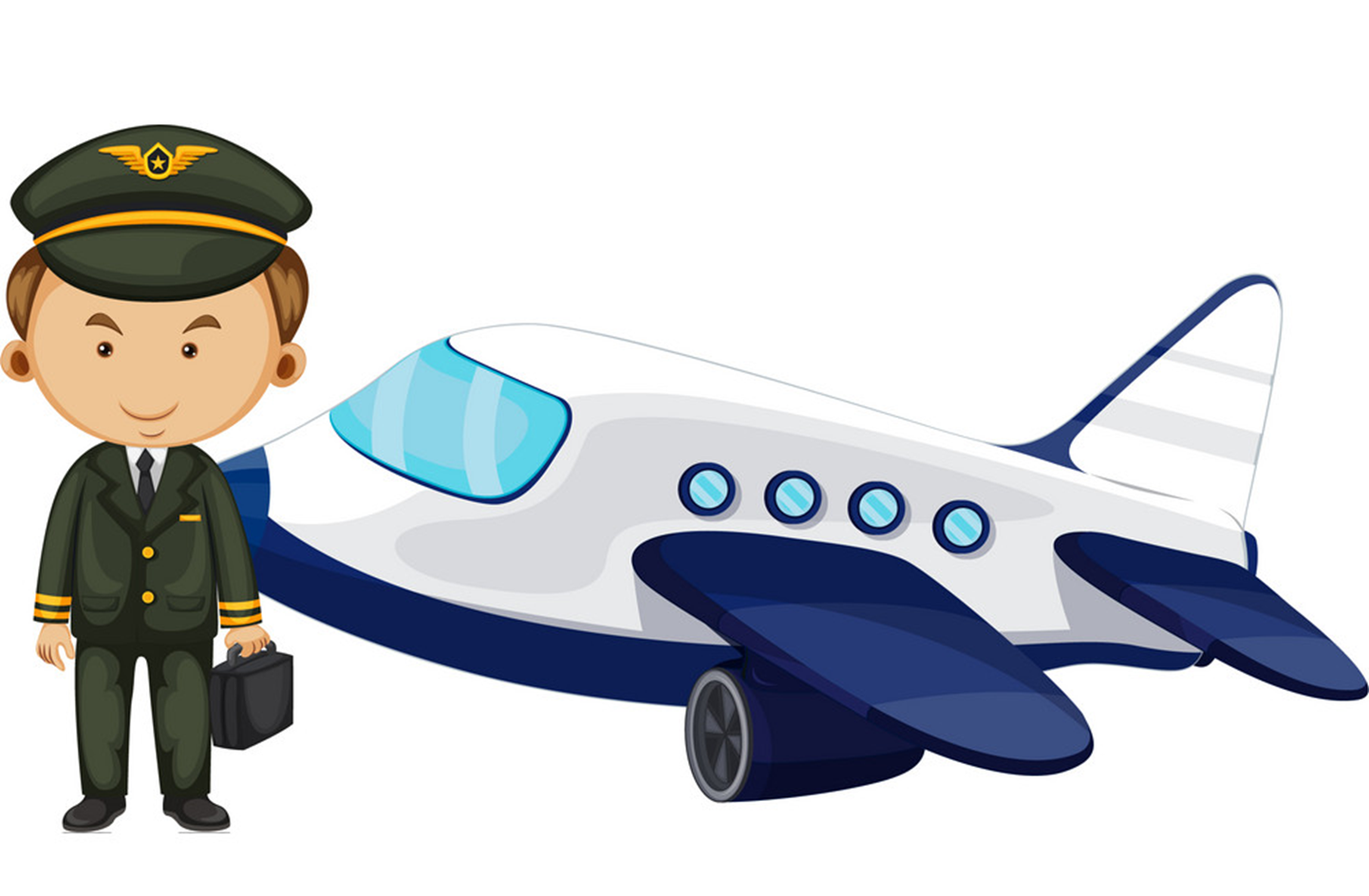 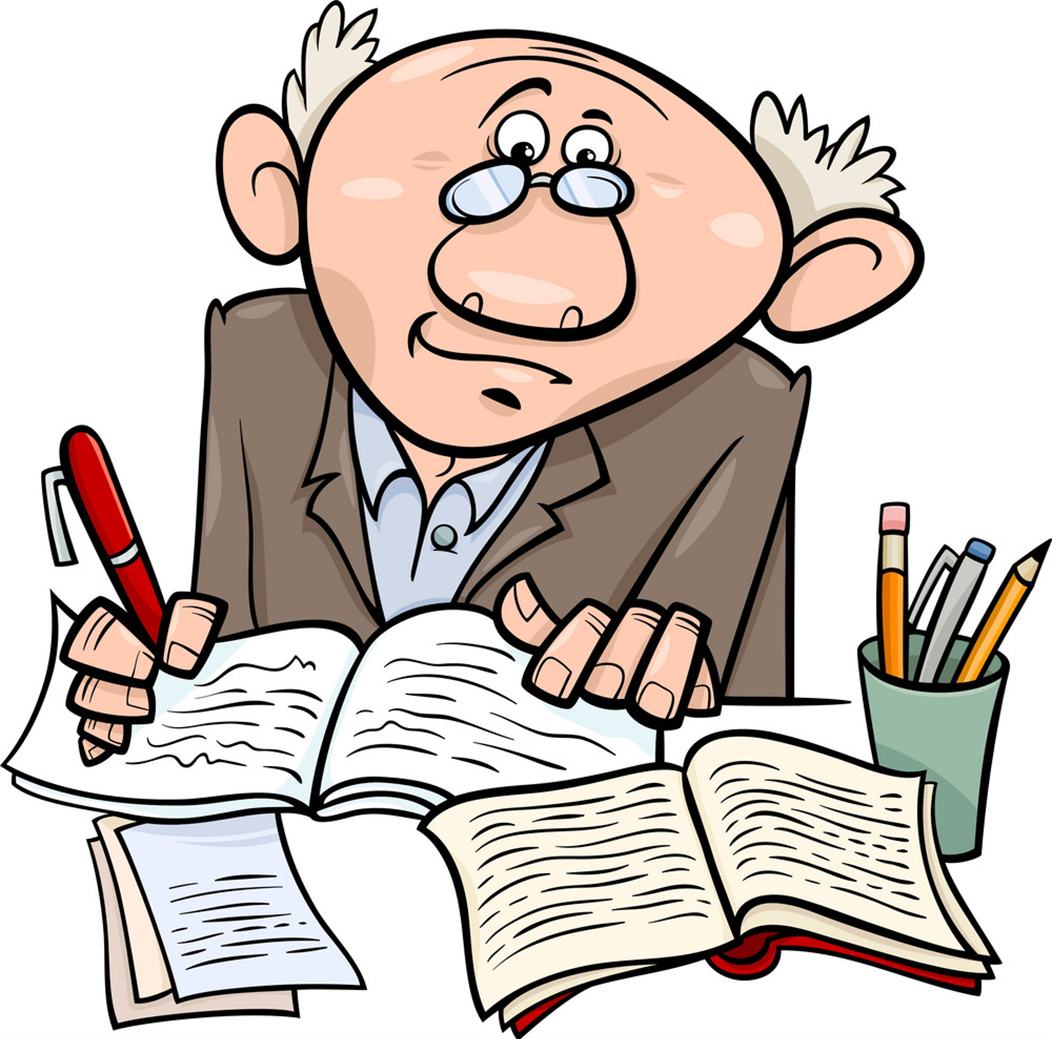 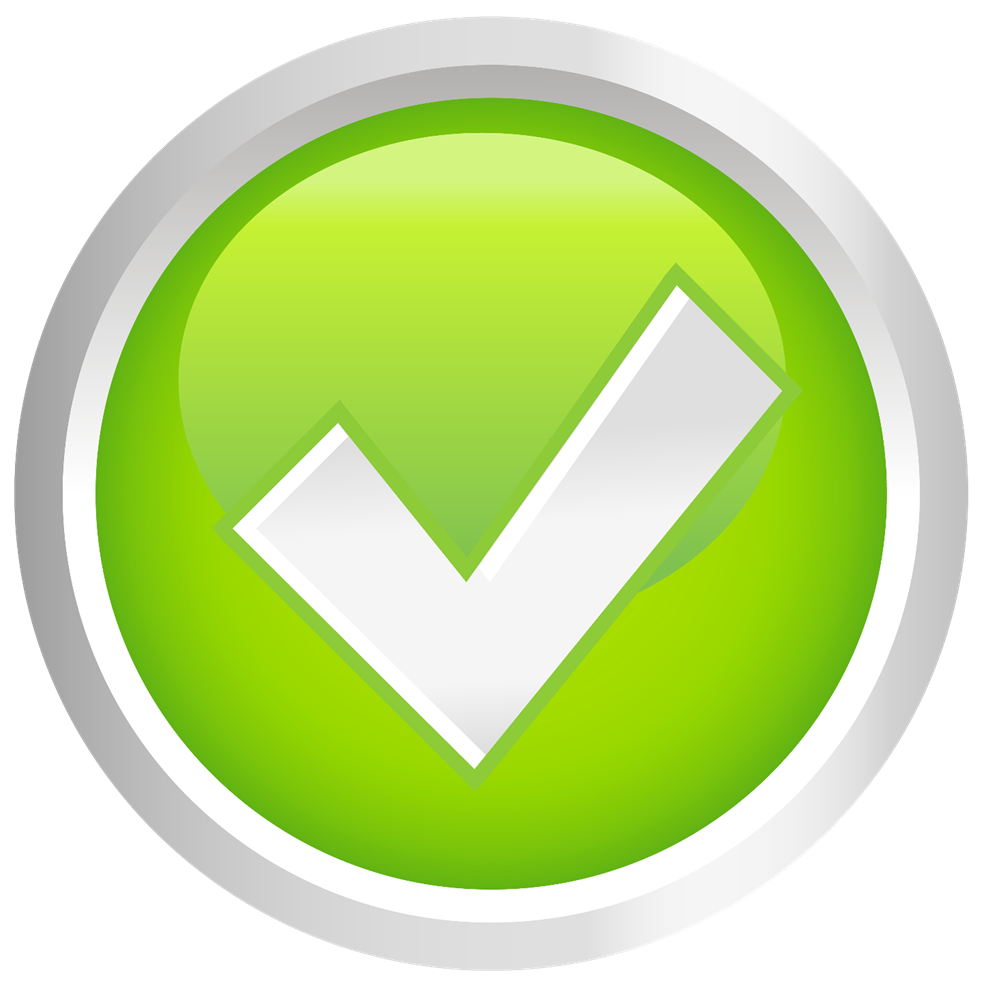 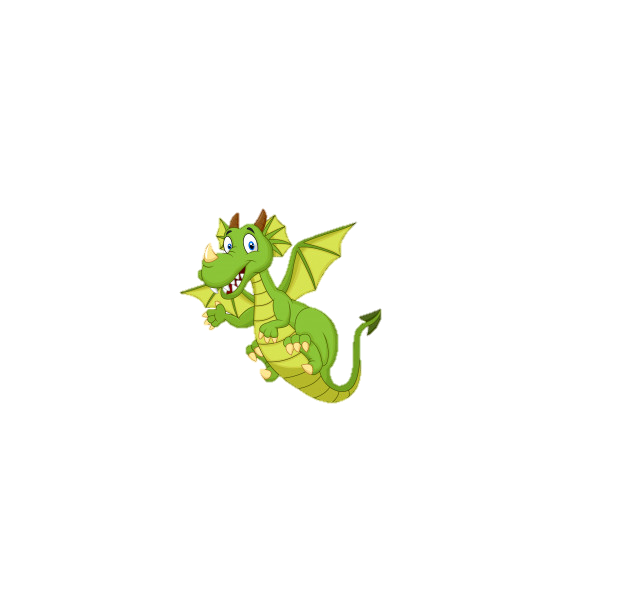 pilot
Look and tick
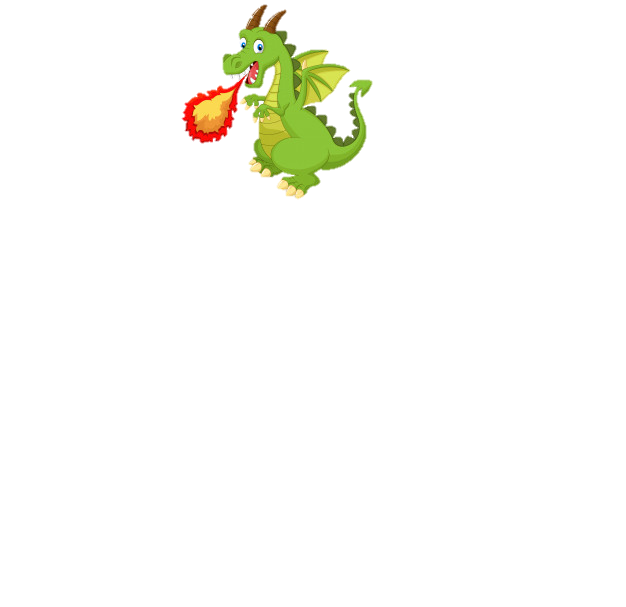 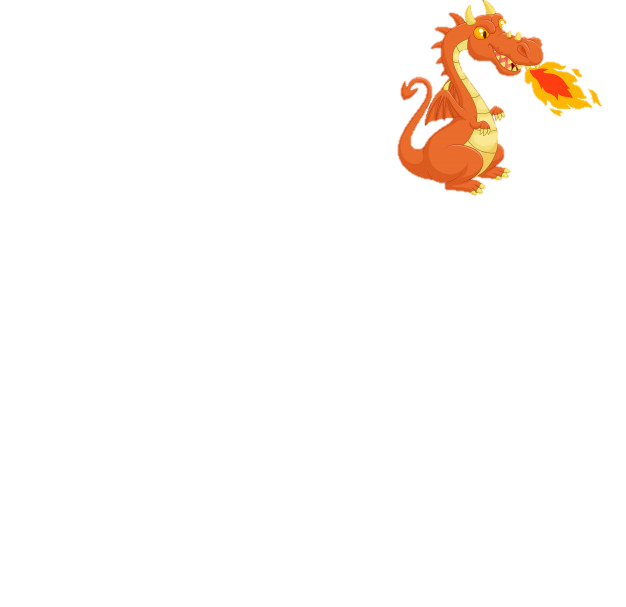 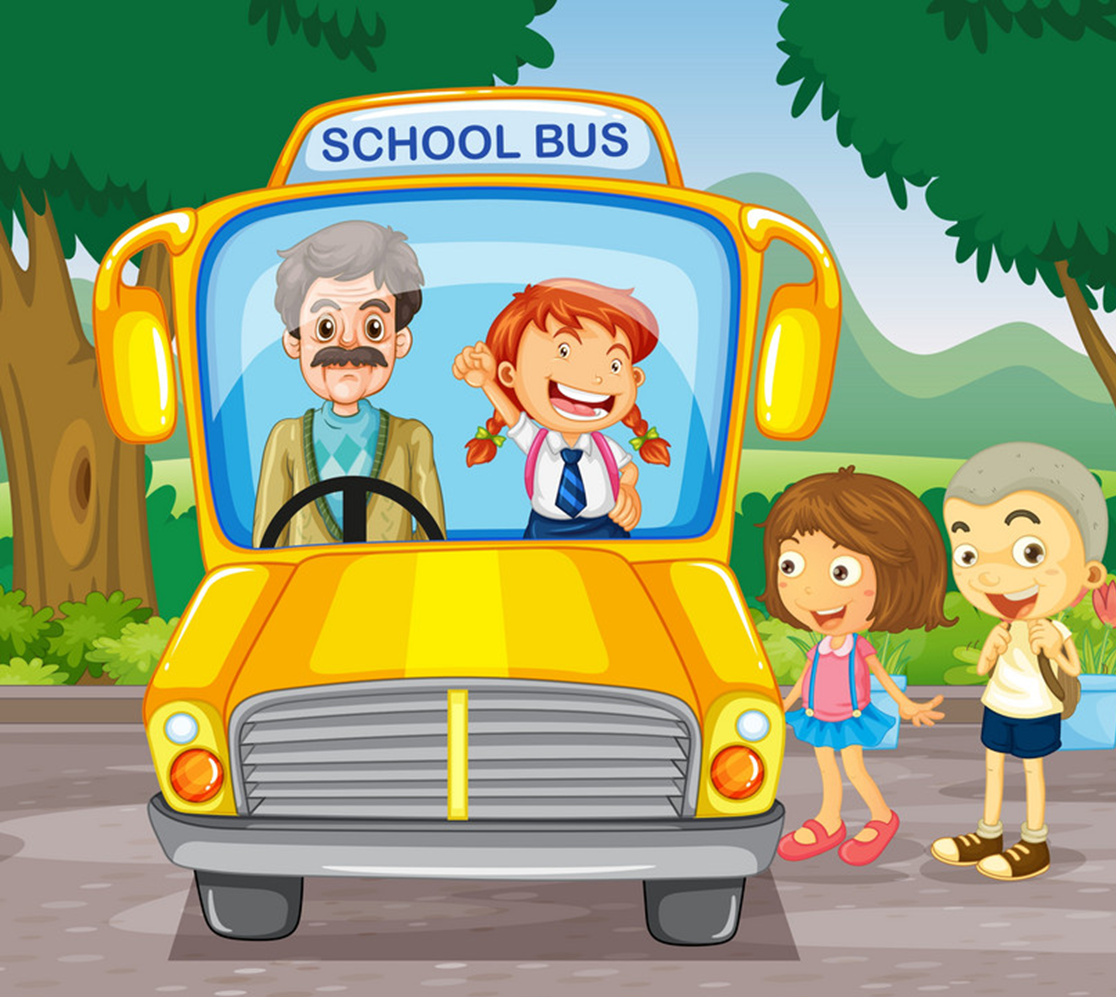 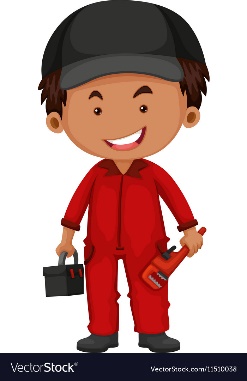 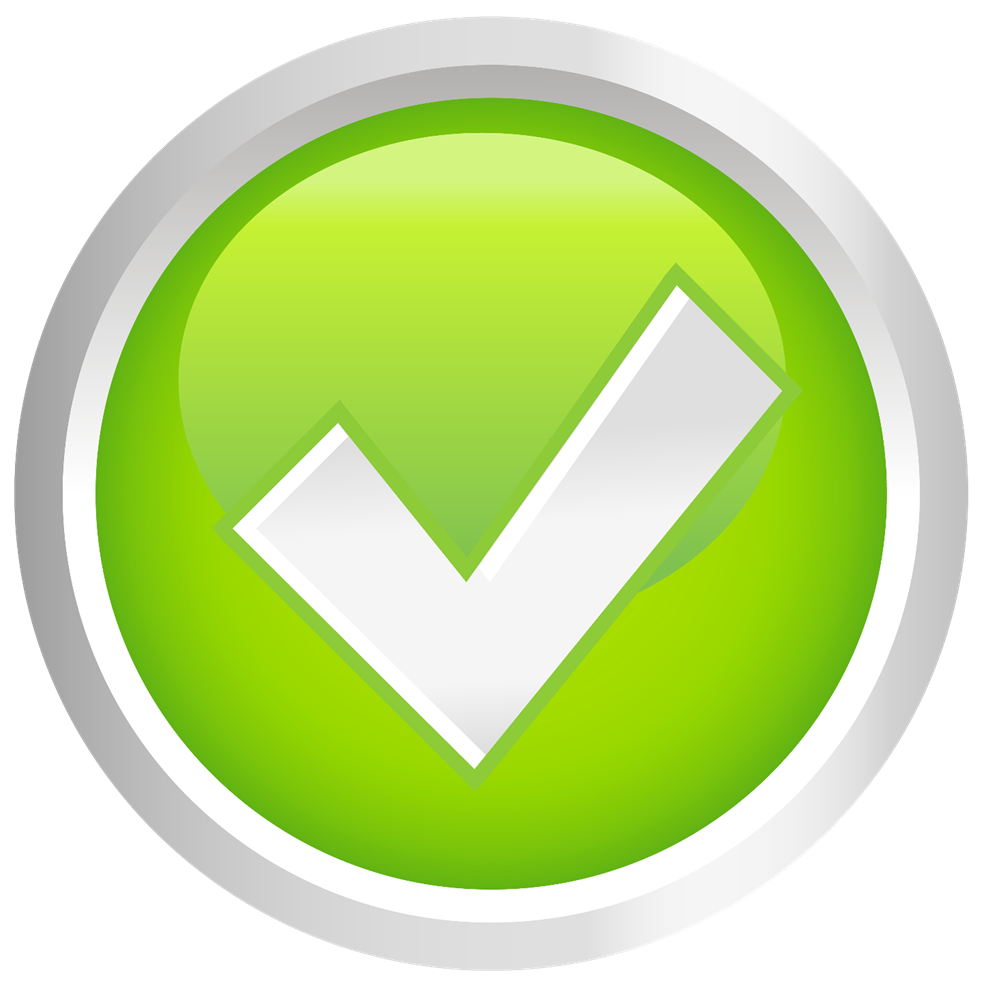 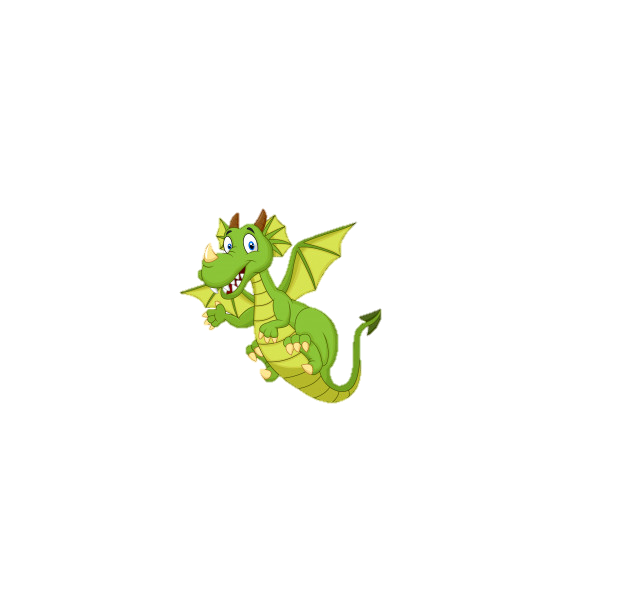 driver
Look and tick
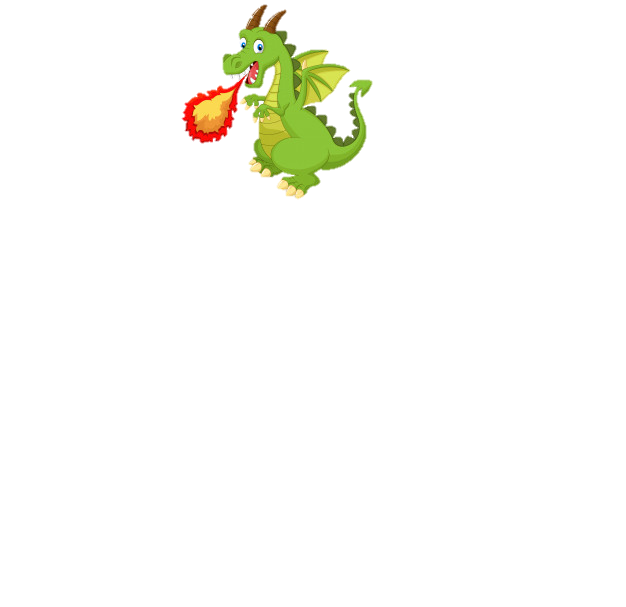 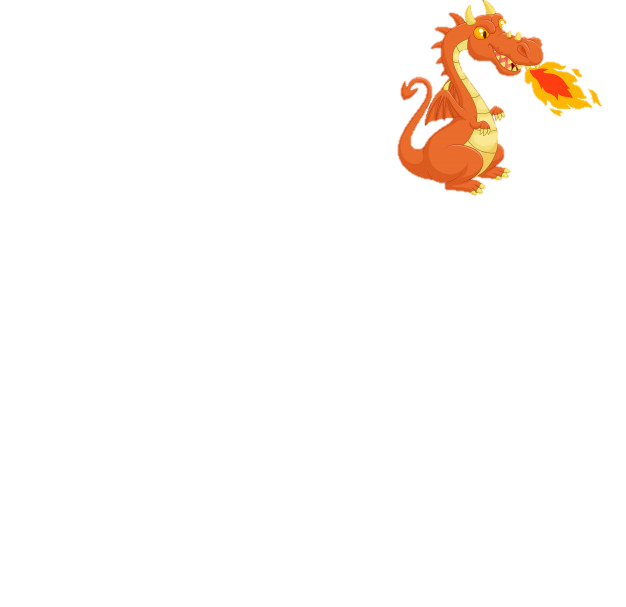 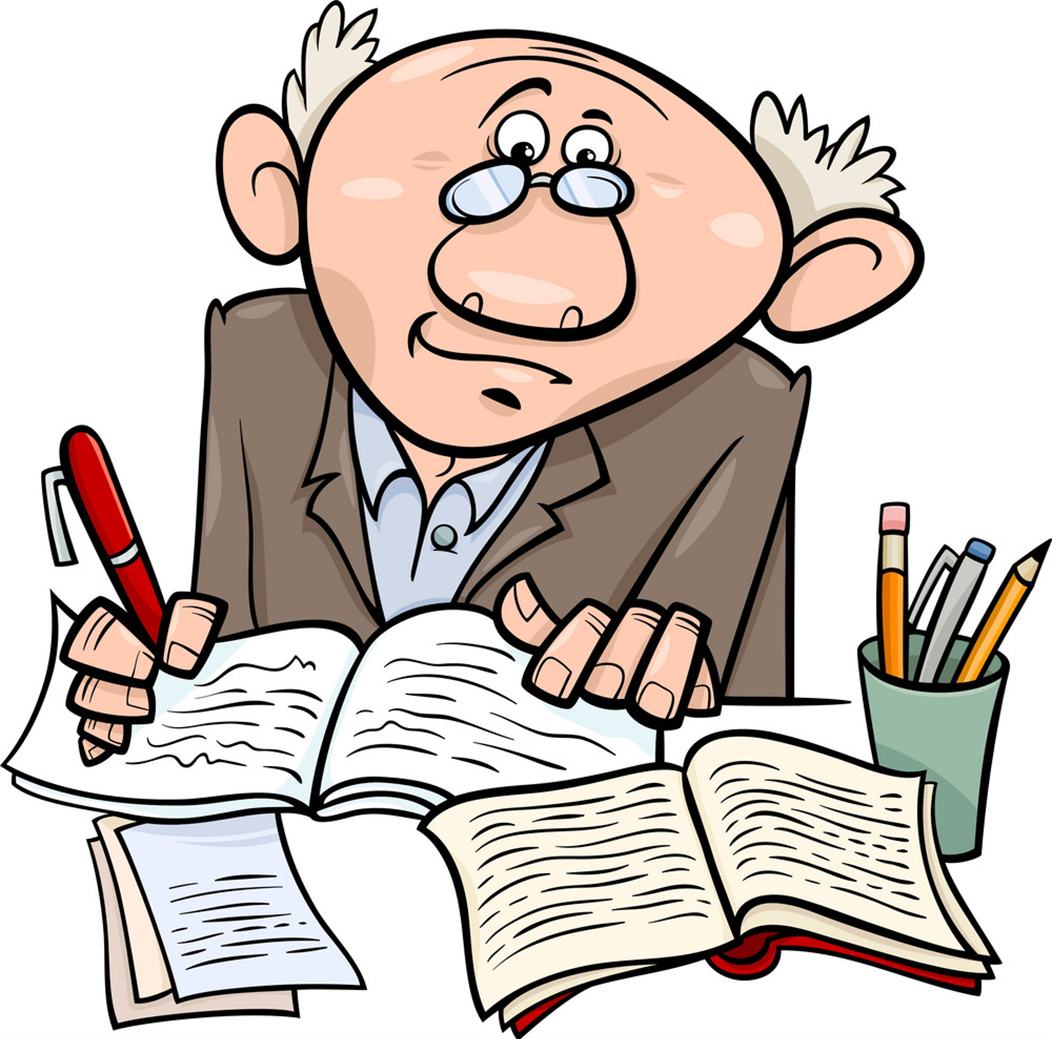 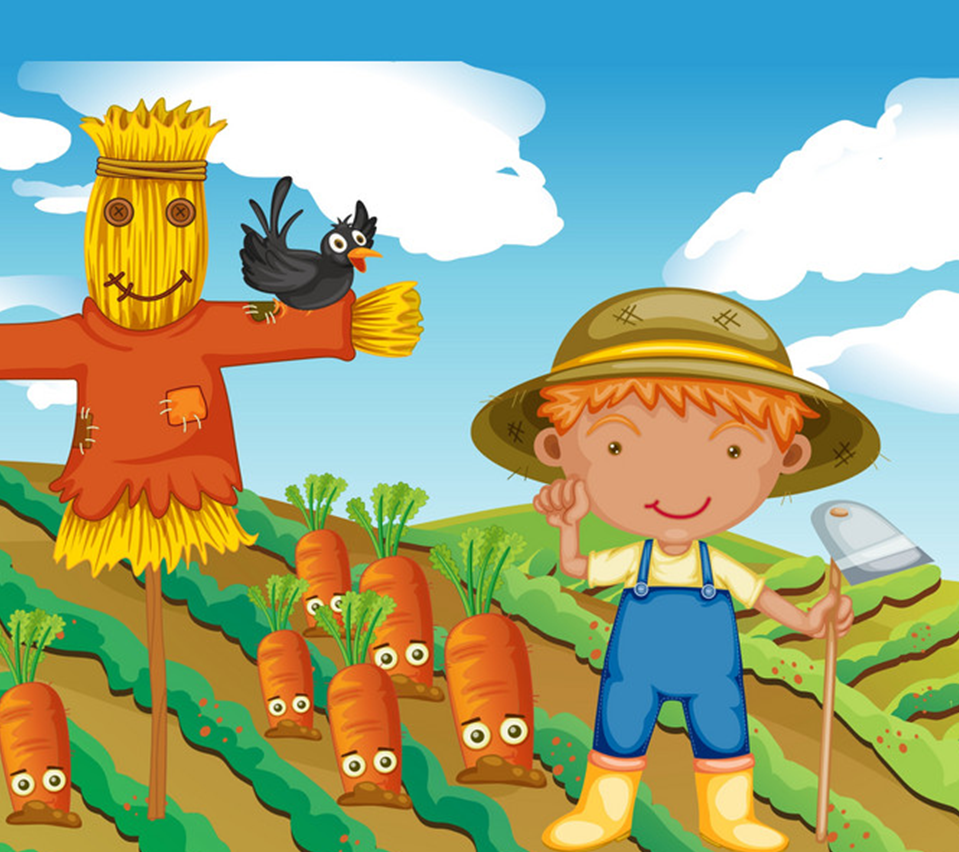 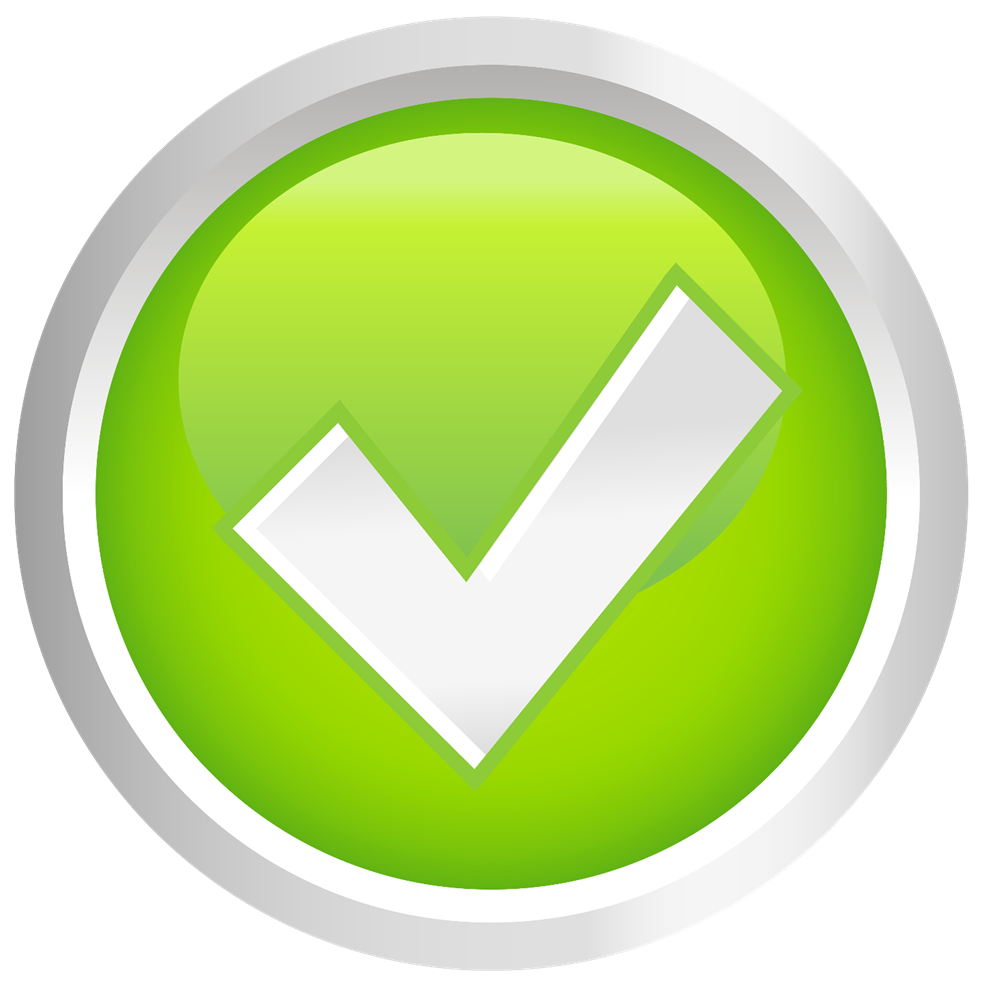 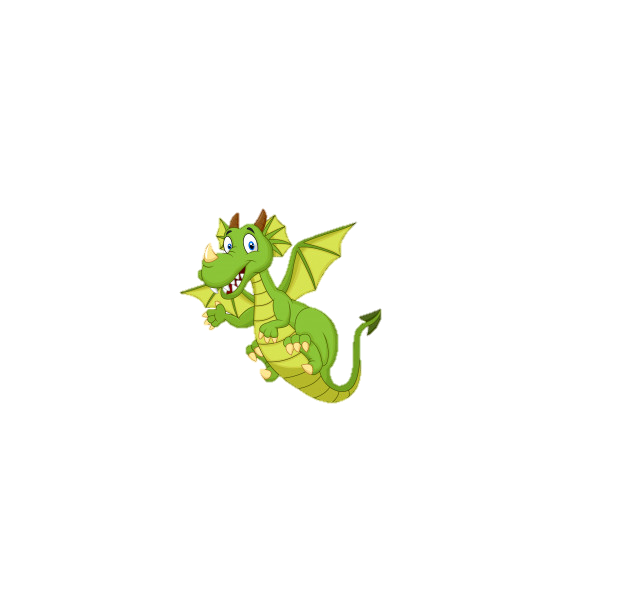 writer
Look and tick
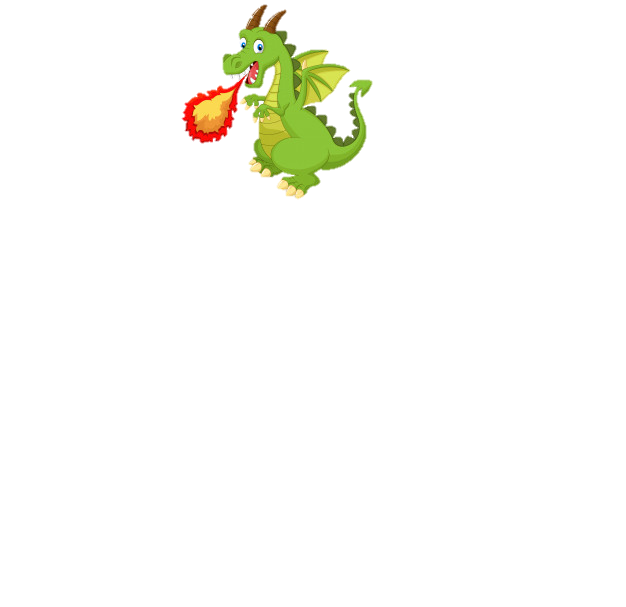 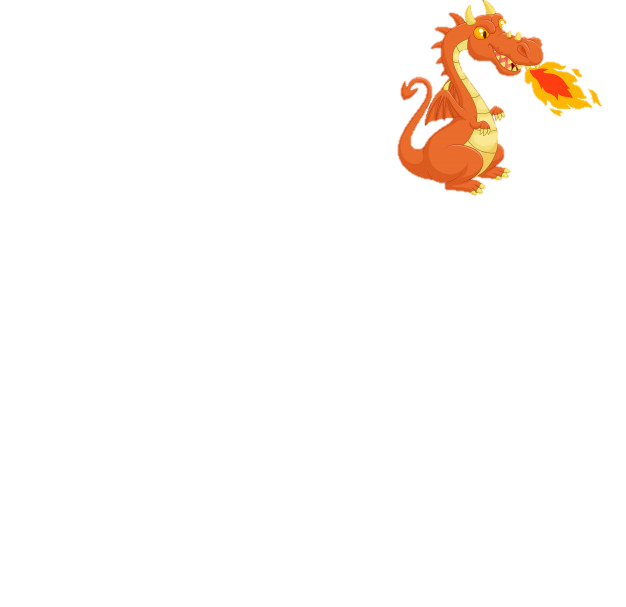 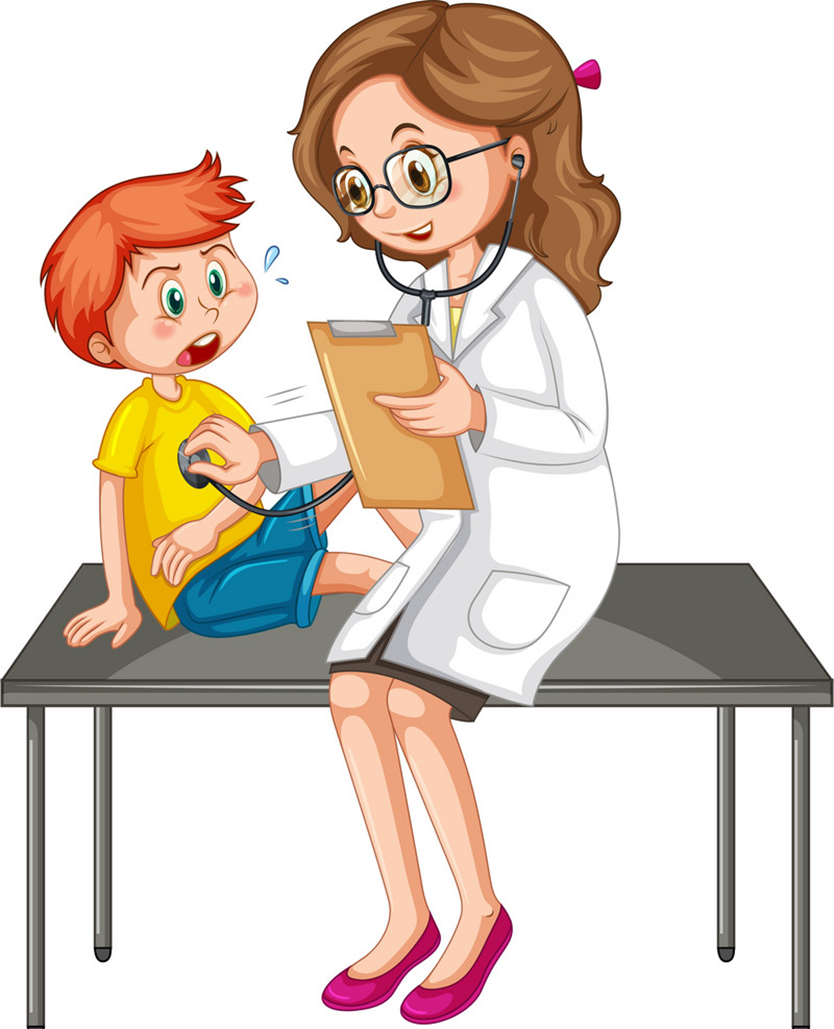 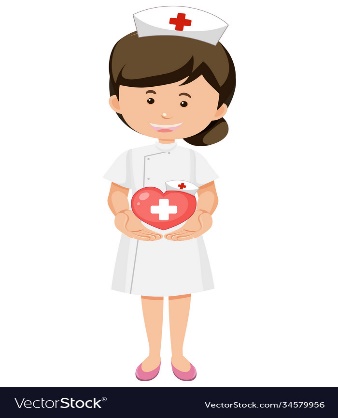 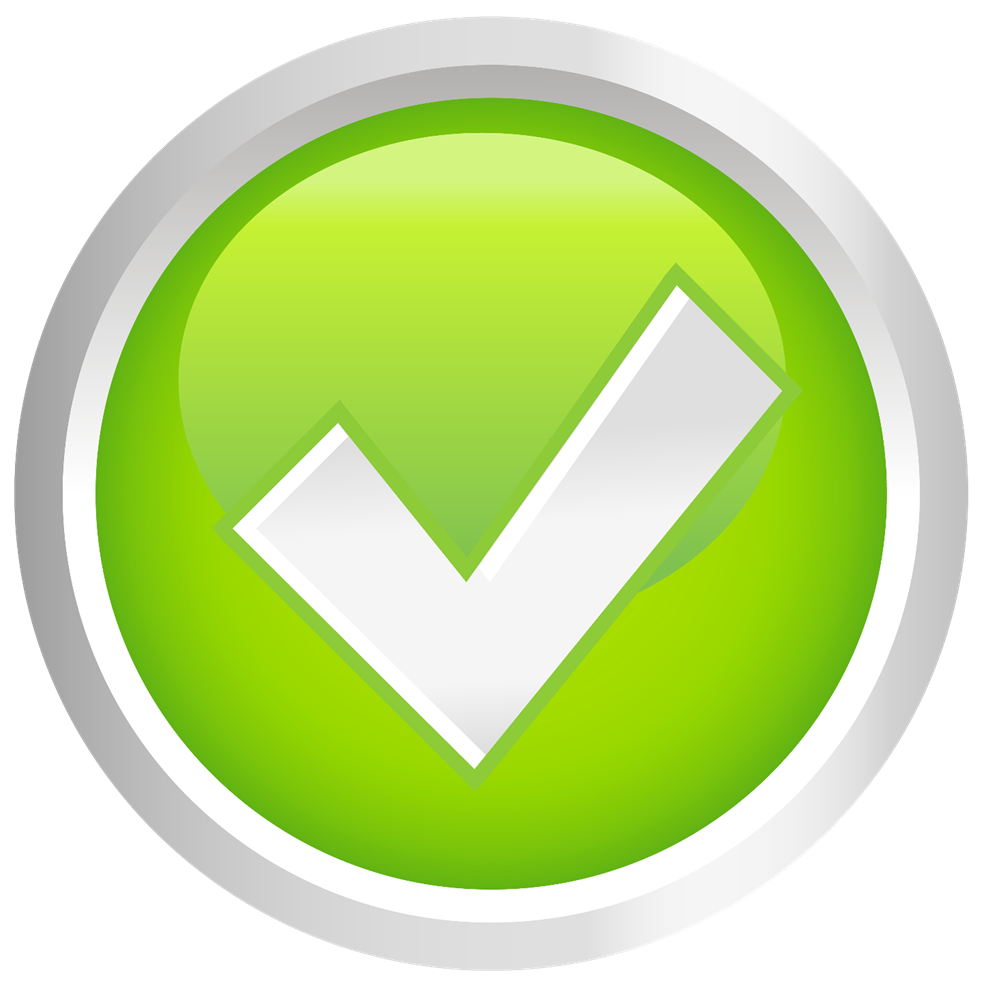 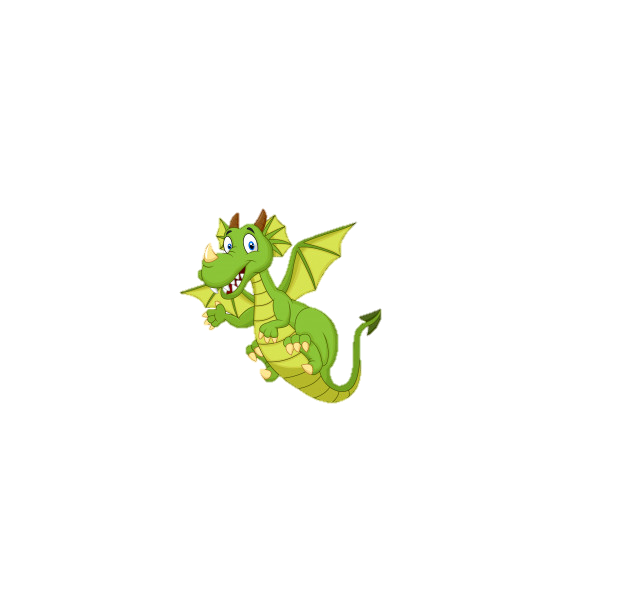 nurse
Look and tick
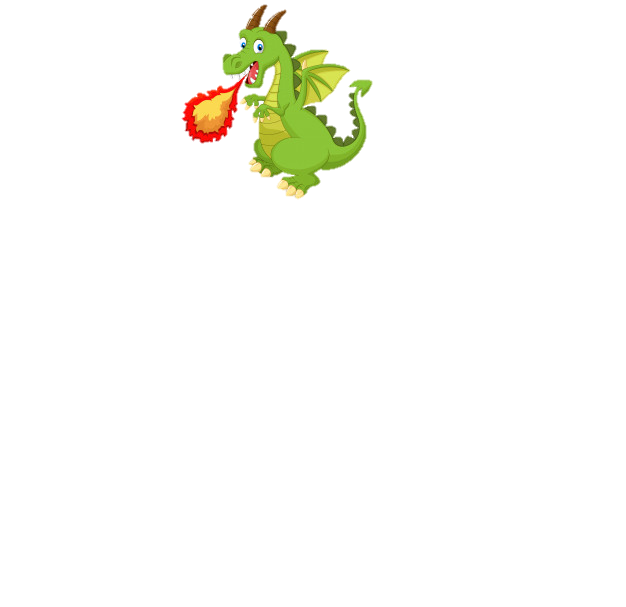 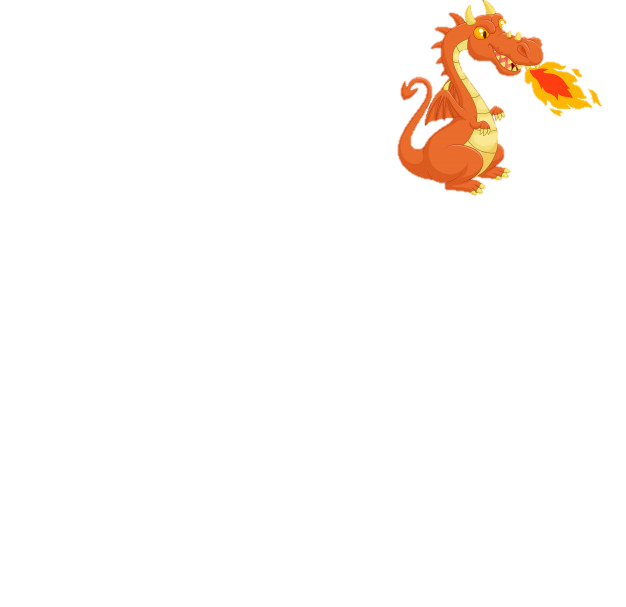 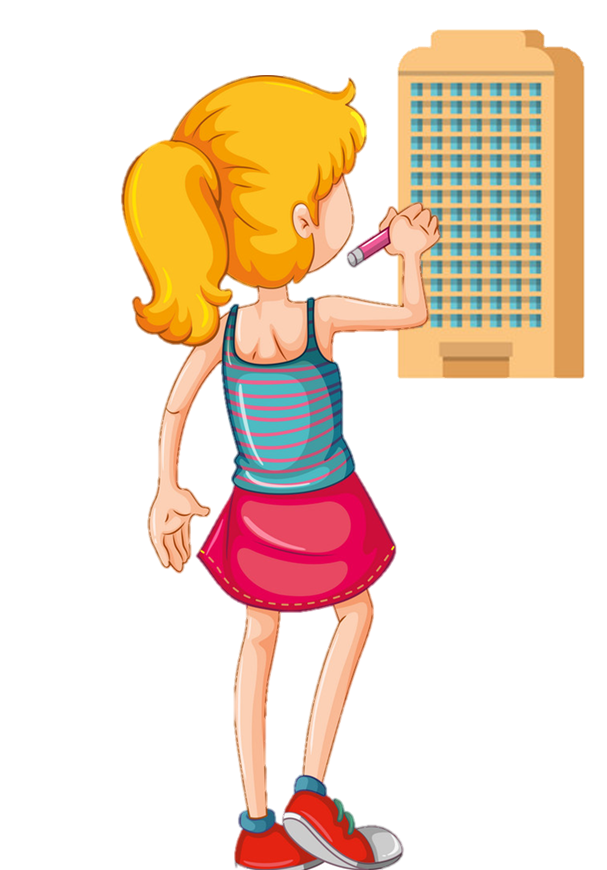 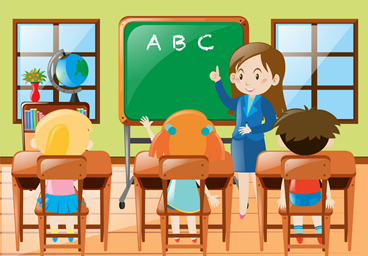 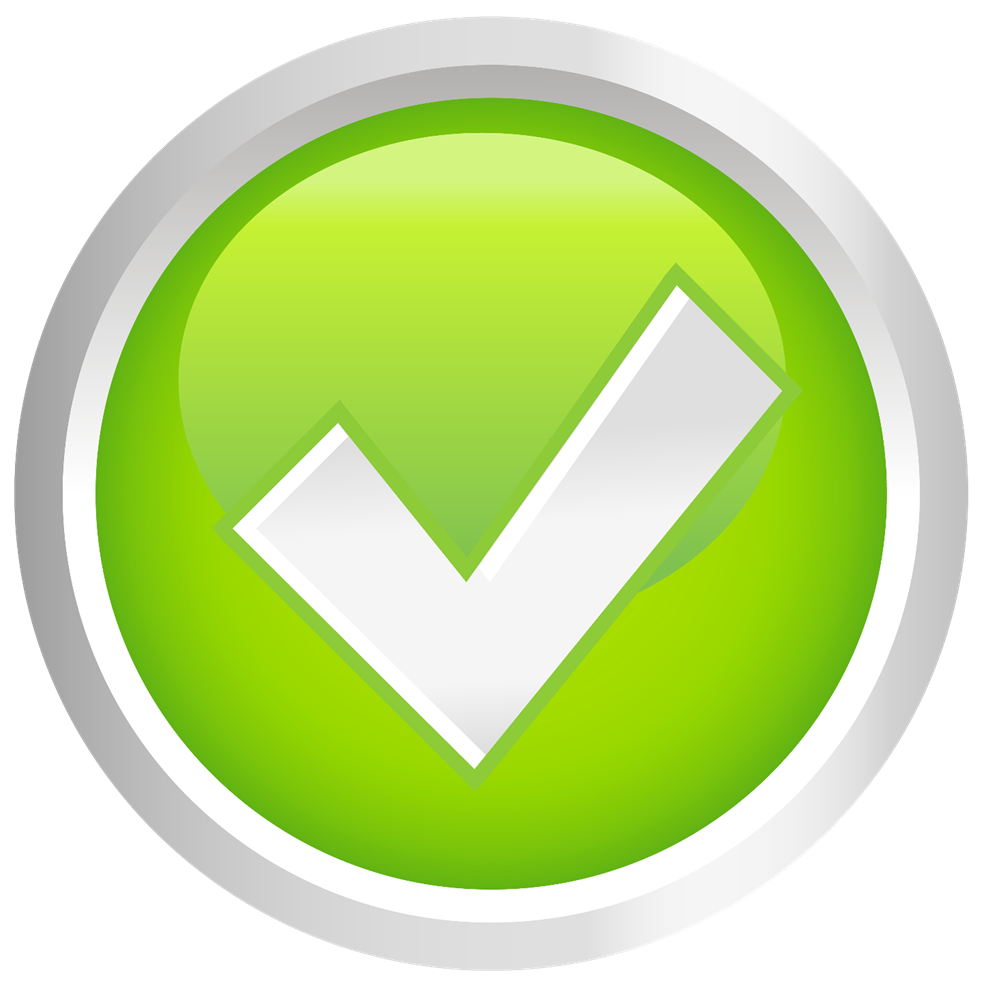 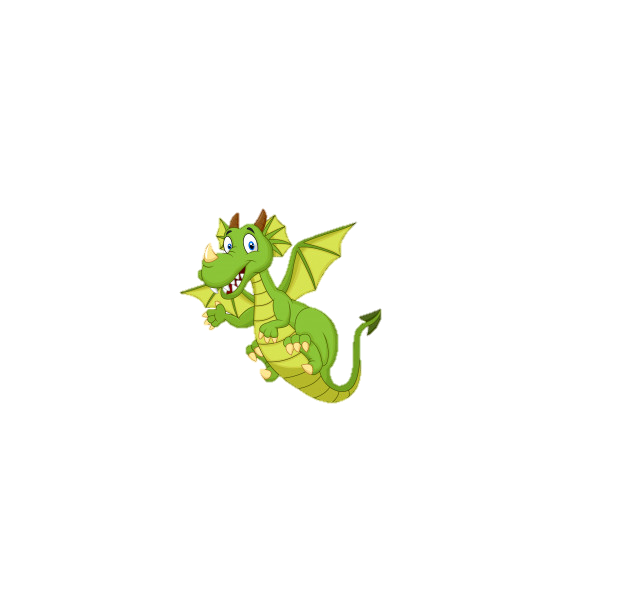 architect
Look and tick
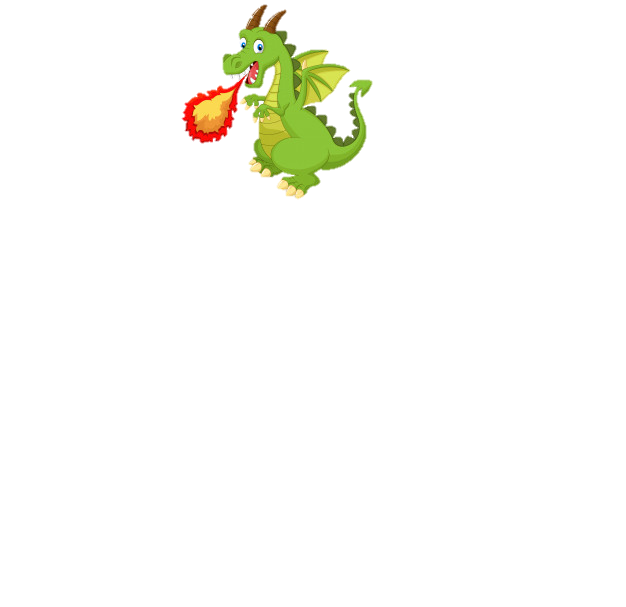 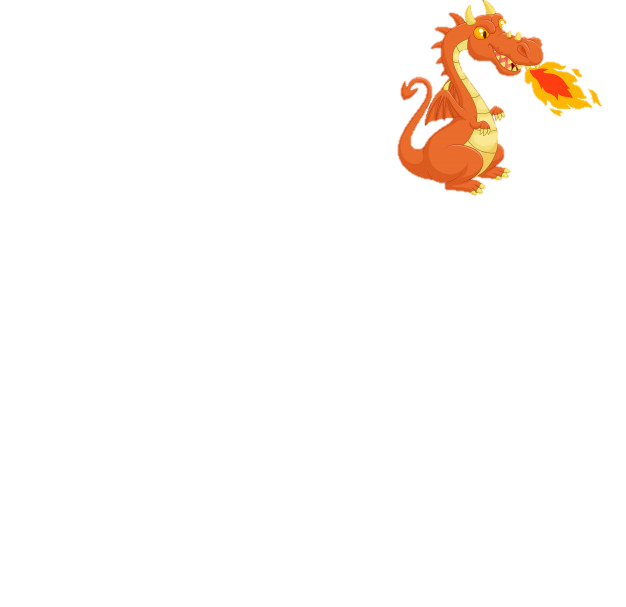 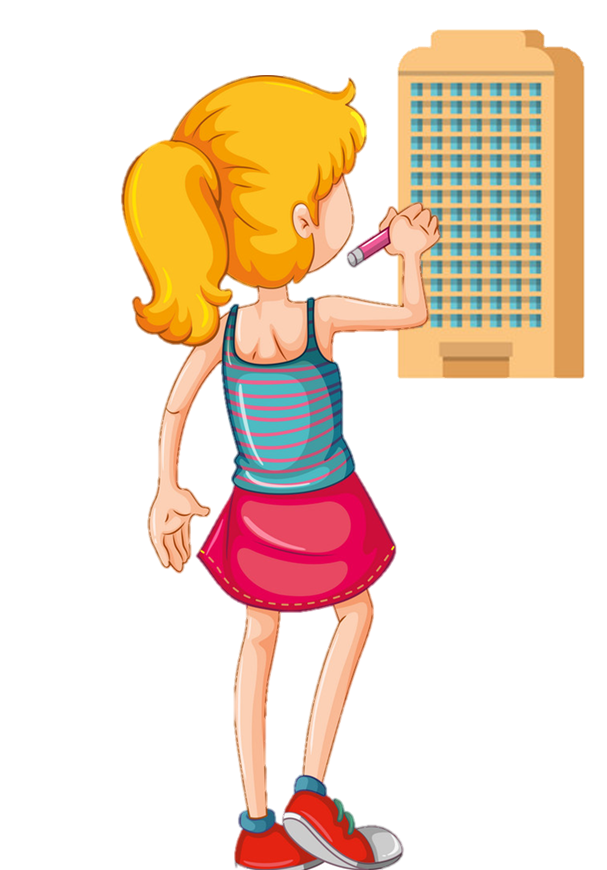 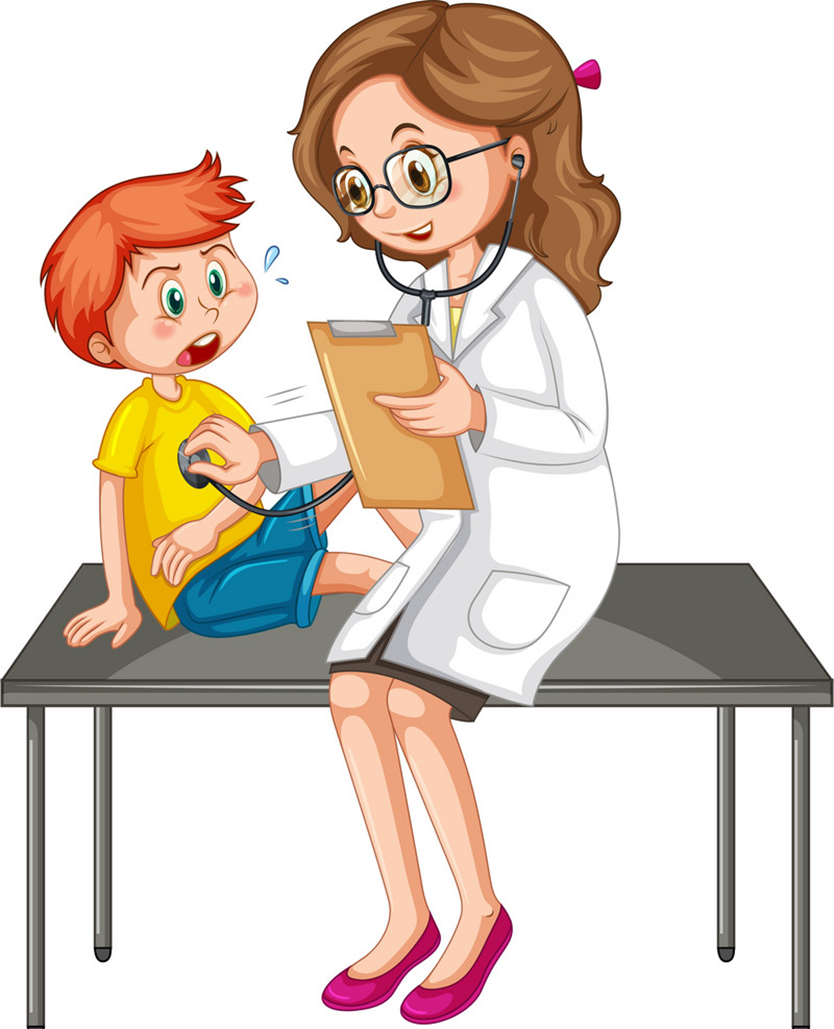 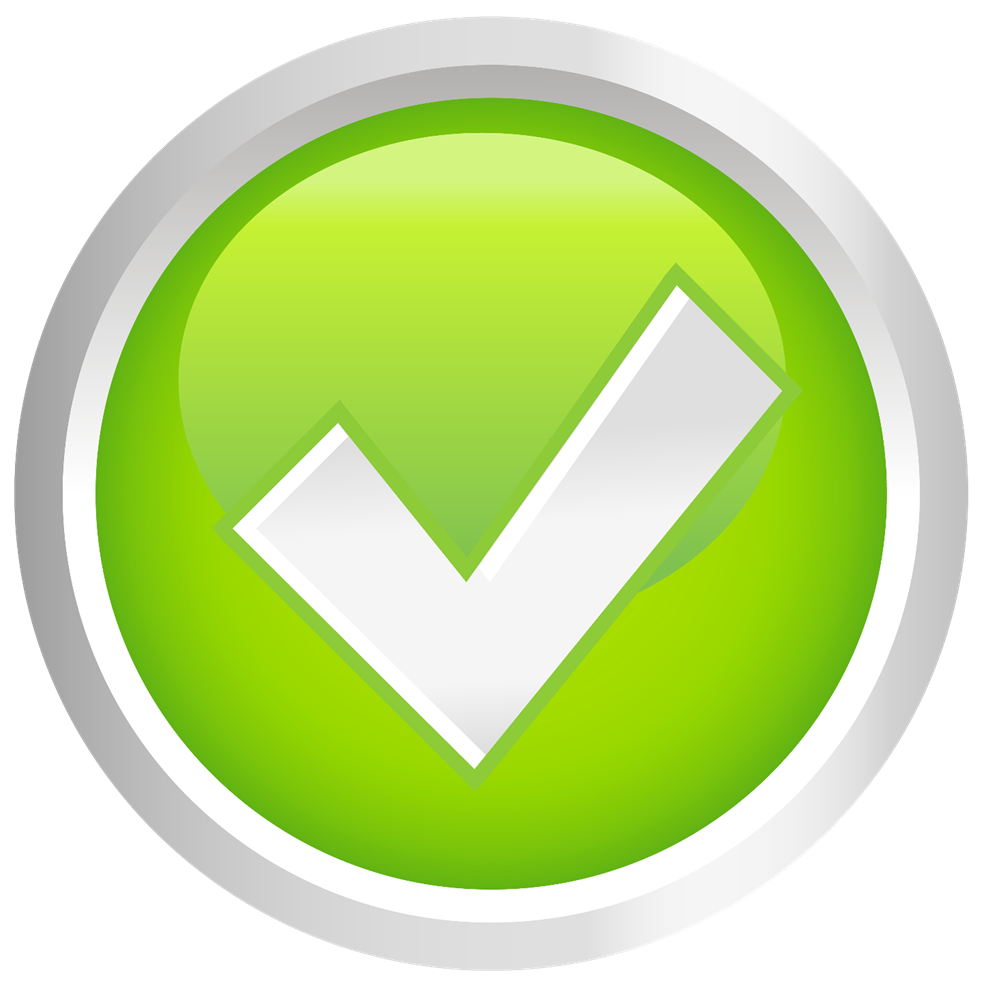 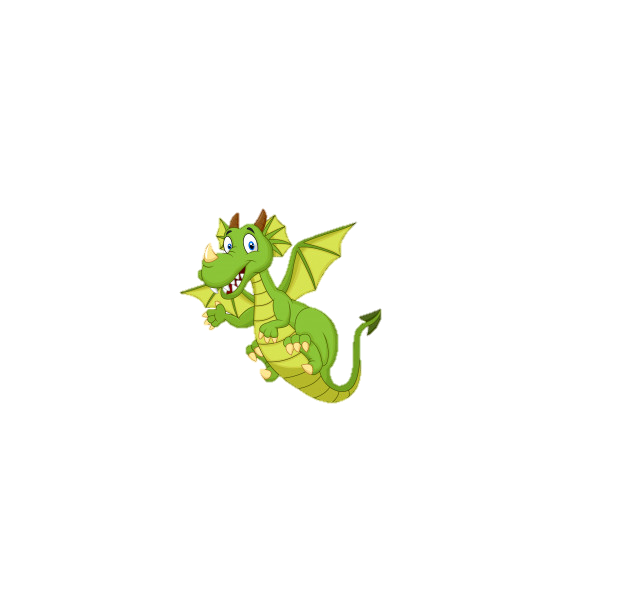 doctor
Look and tick
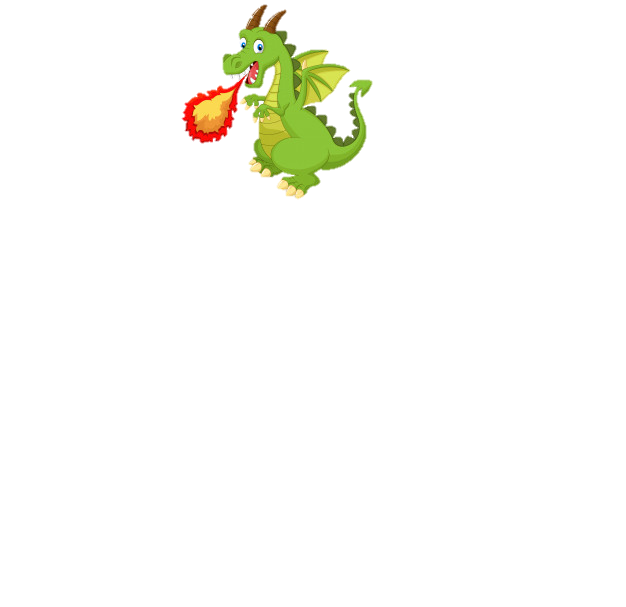 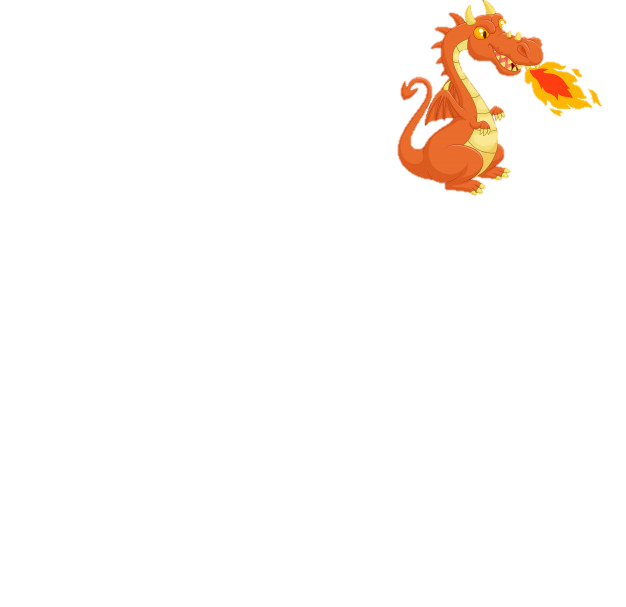 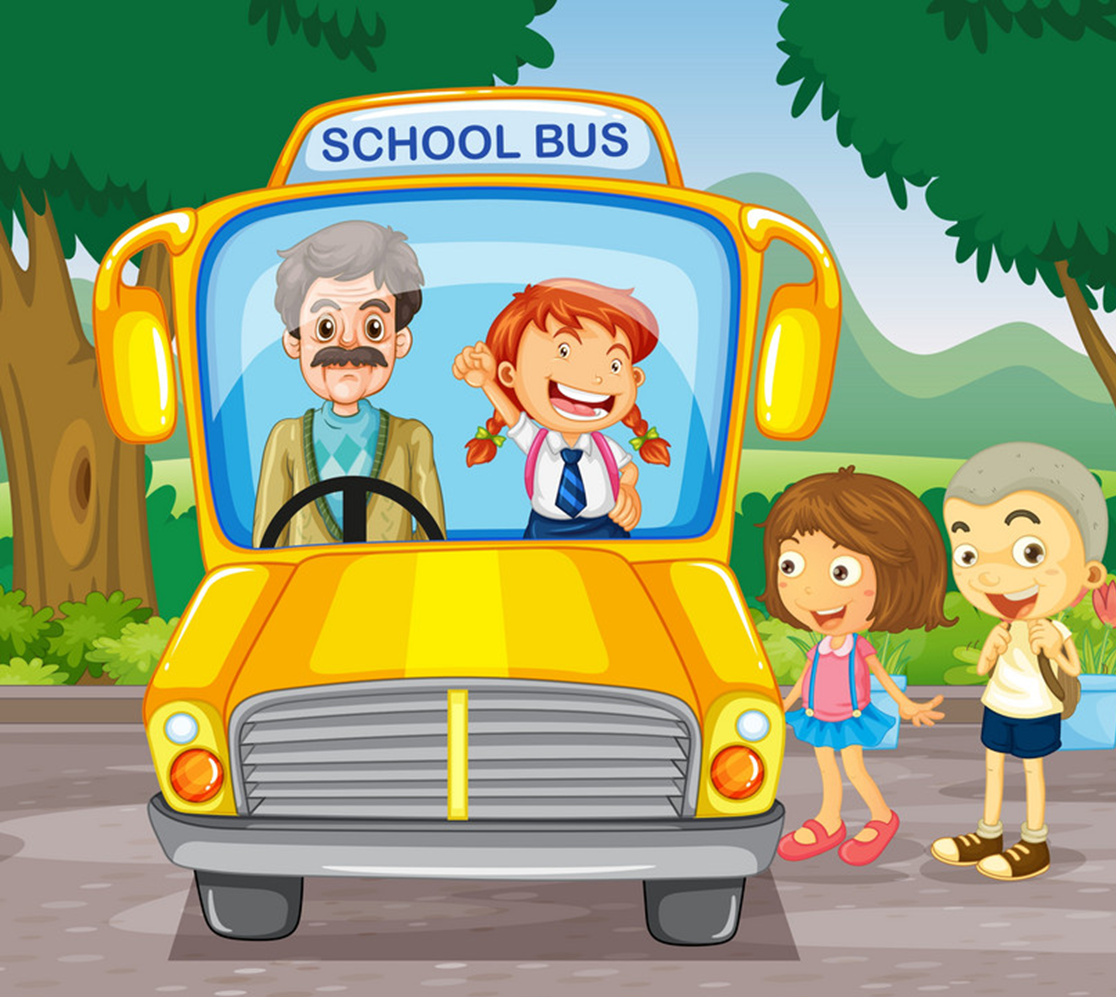 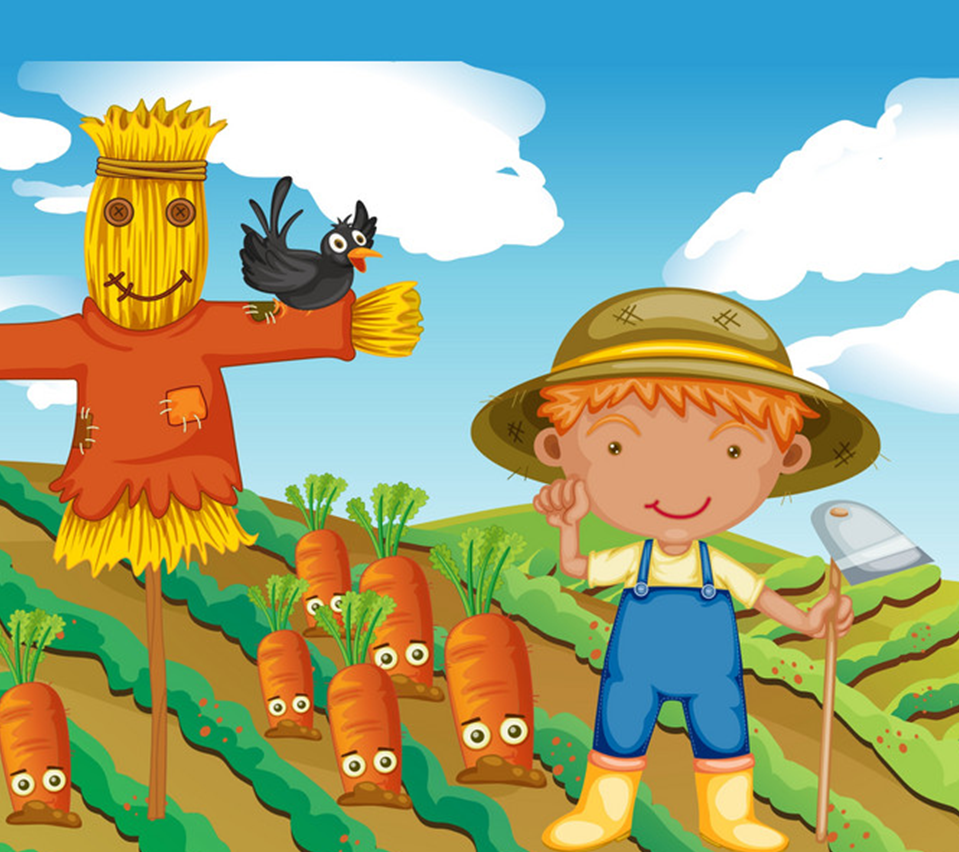 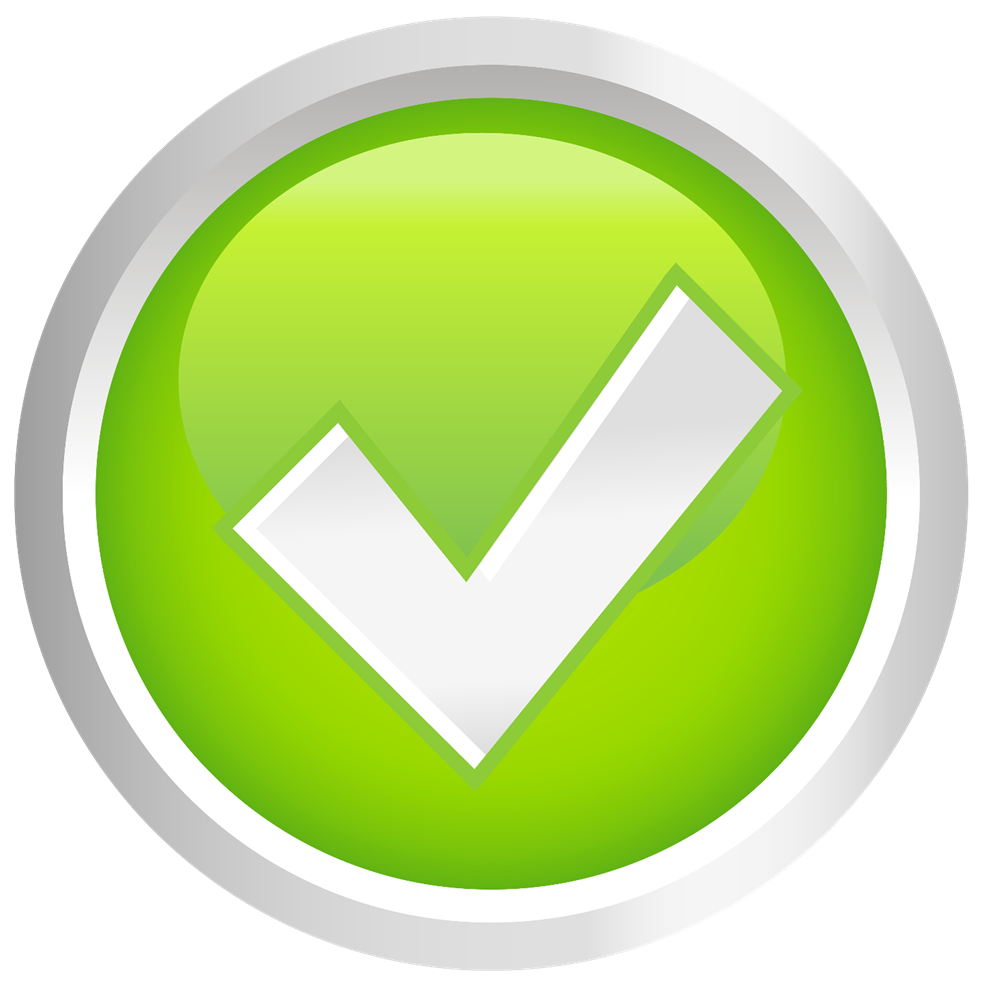 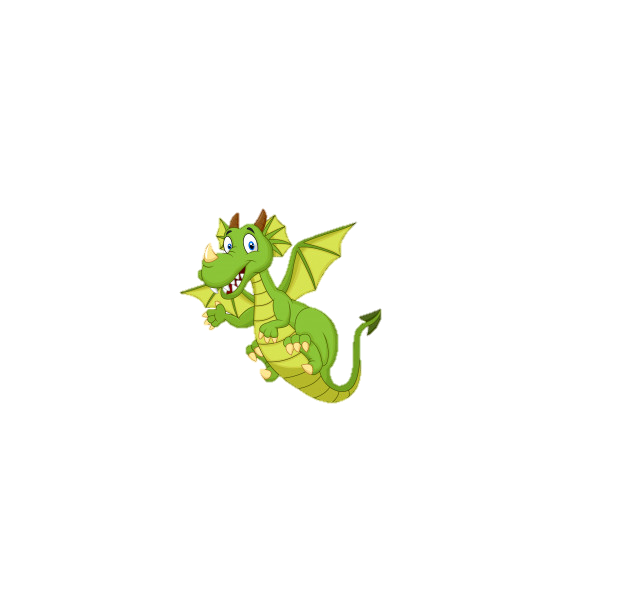 farmer
Look and tick
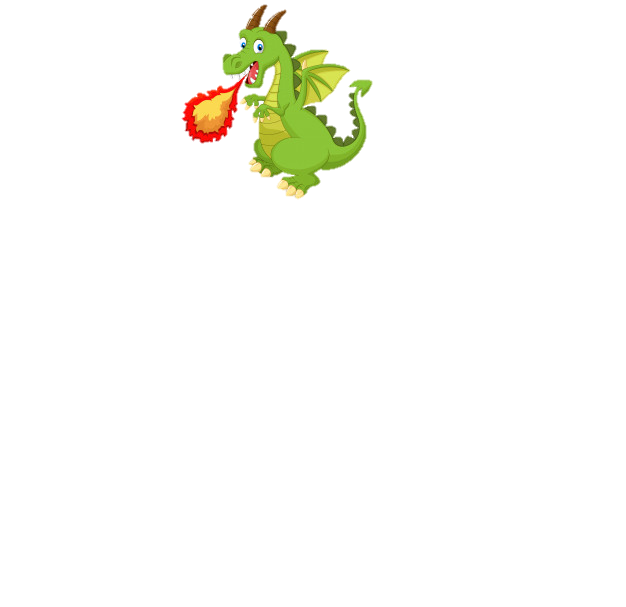 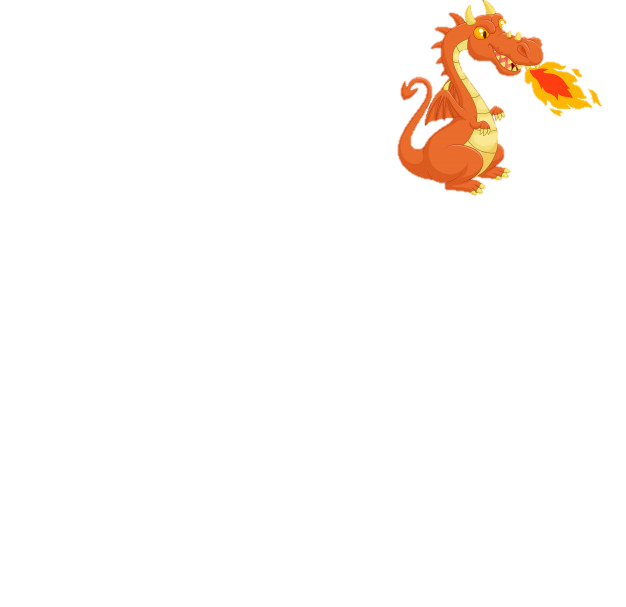 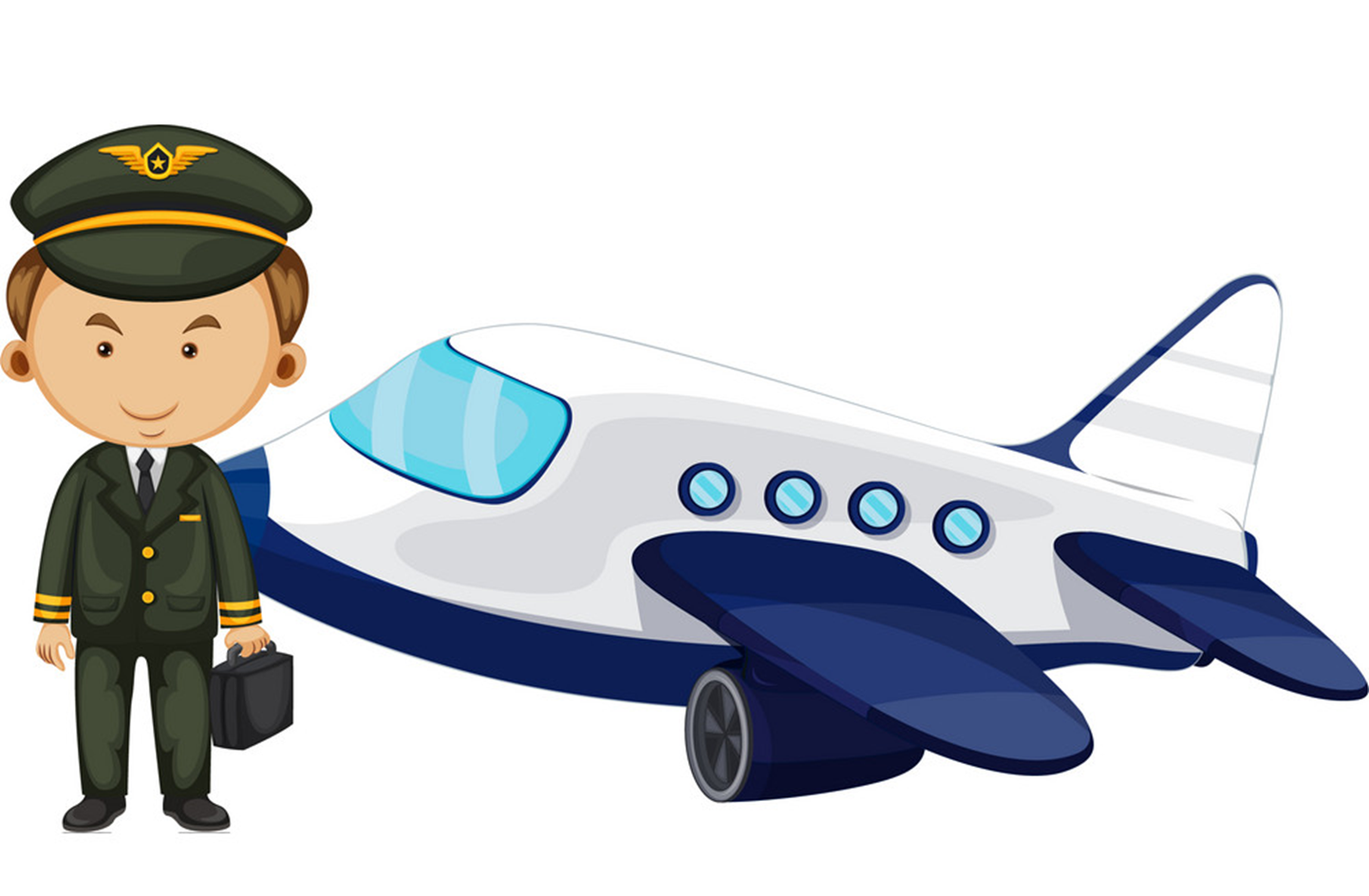 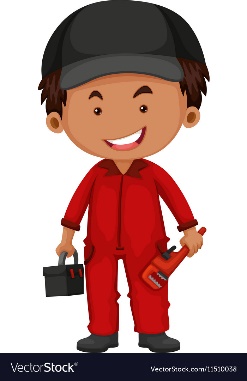 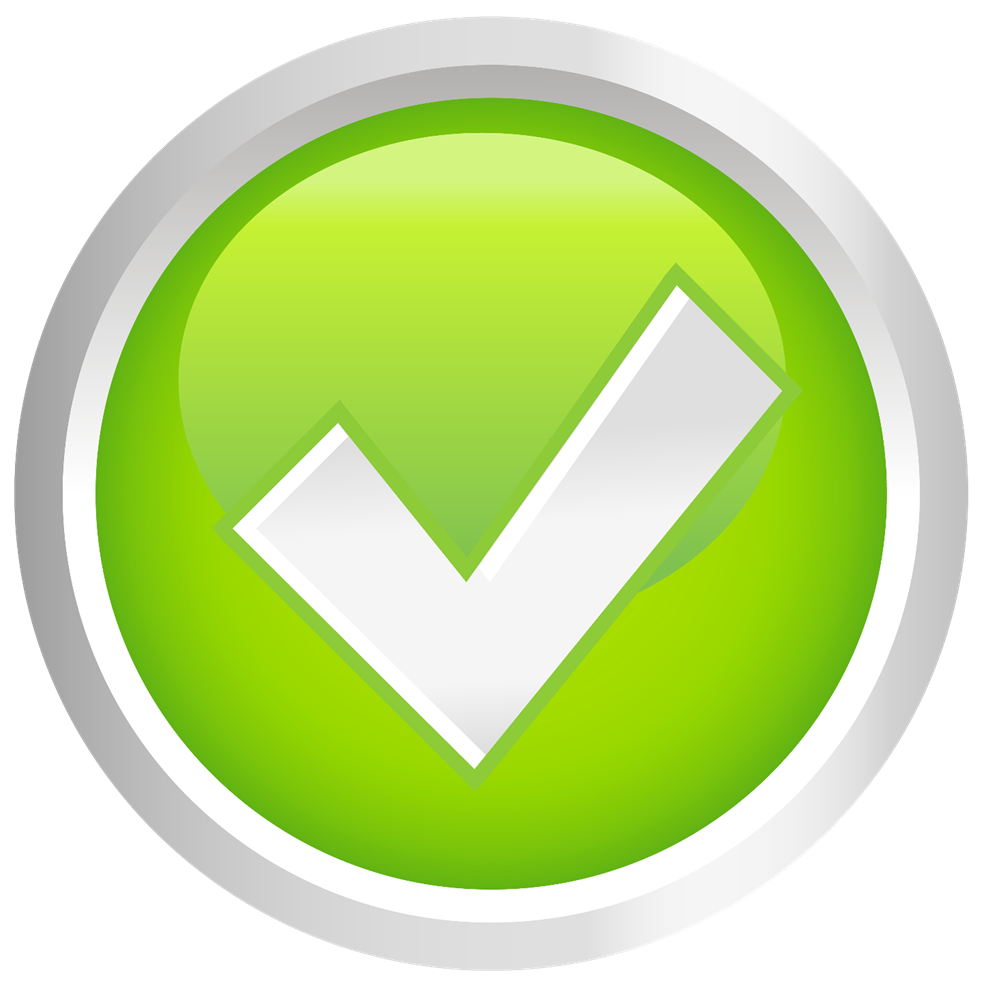 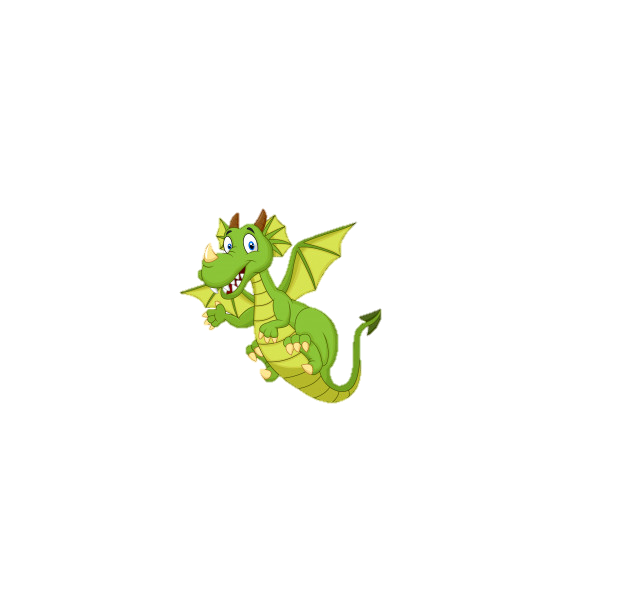 worker
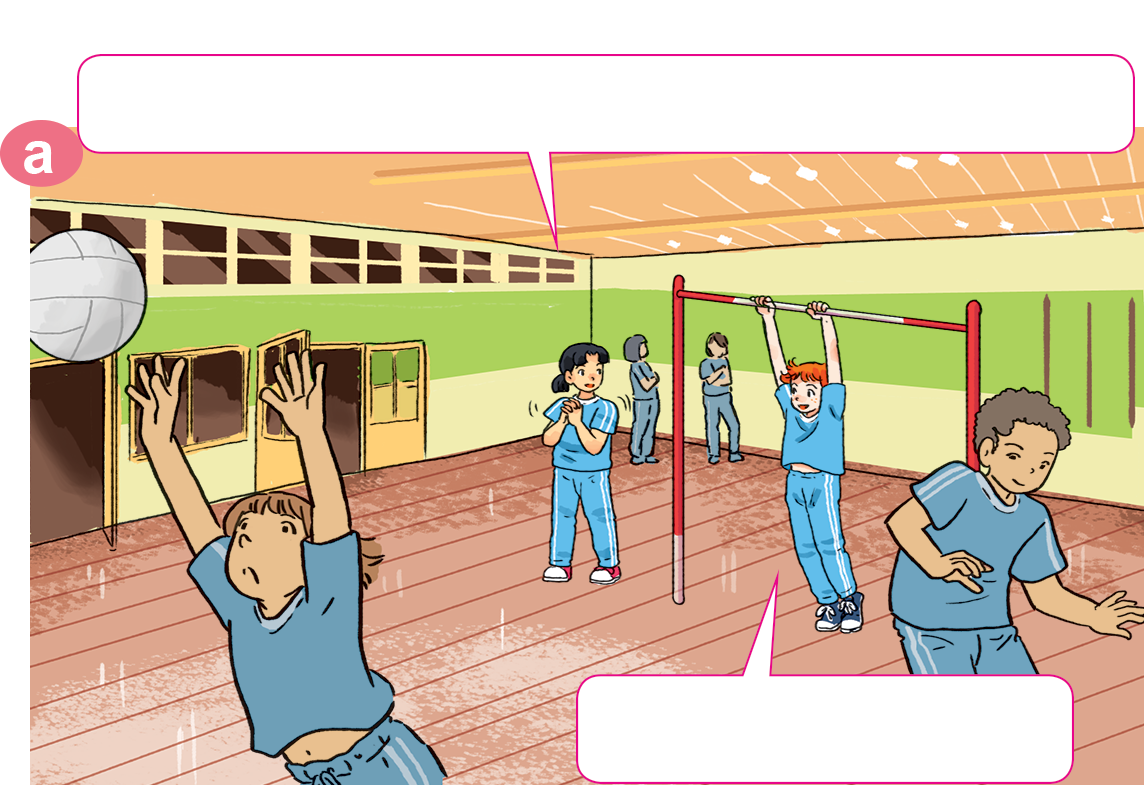 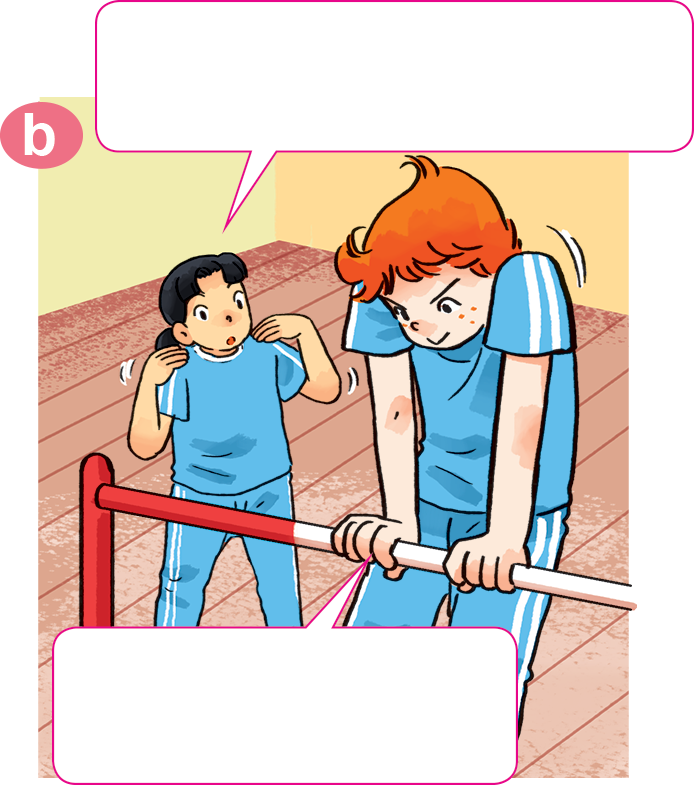 1. Look, listen and repeat
Is that why you work 
out so much in the gym?
What would you like to be in the future, Tony?
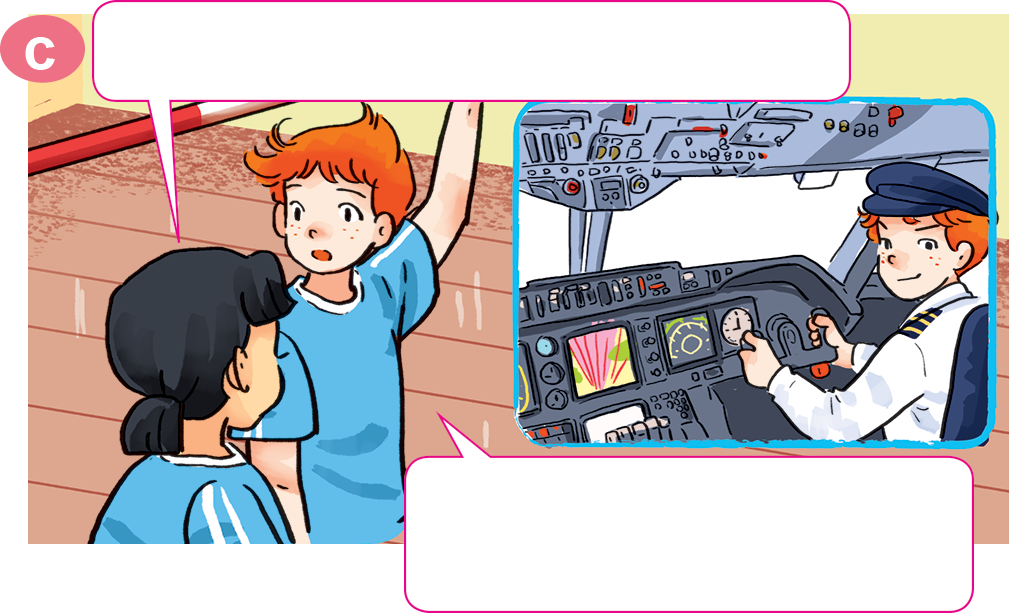 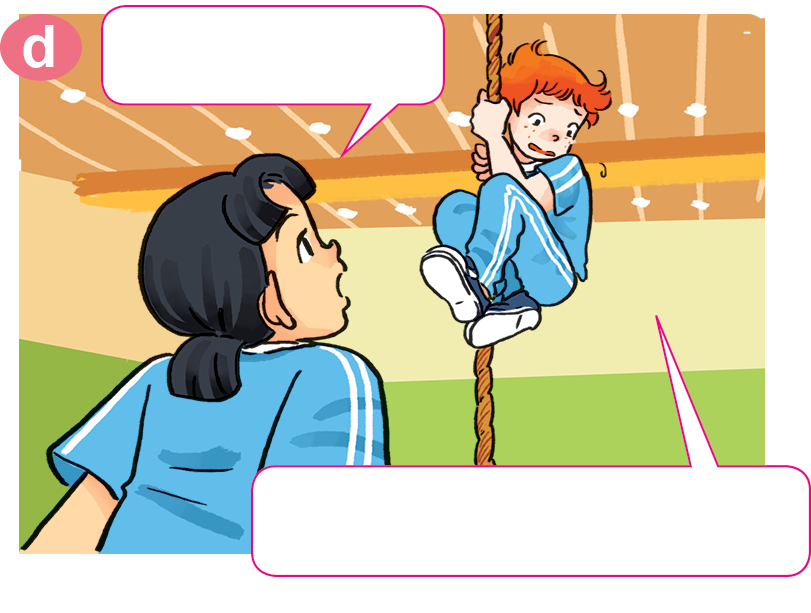 Yes. Pilots have to be strong.
I'd like to be a pilot.
So would you like to fly a plane?
What's that?
Yes, of course! 
There's only one problem.
I'm scared of heights!
2. Point and say
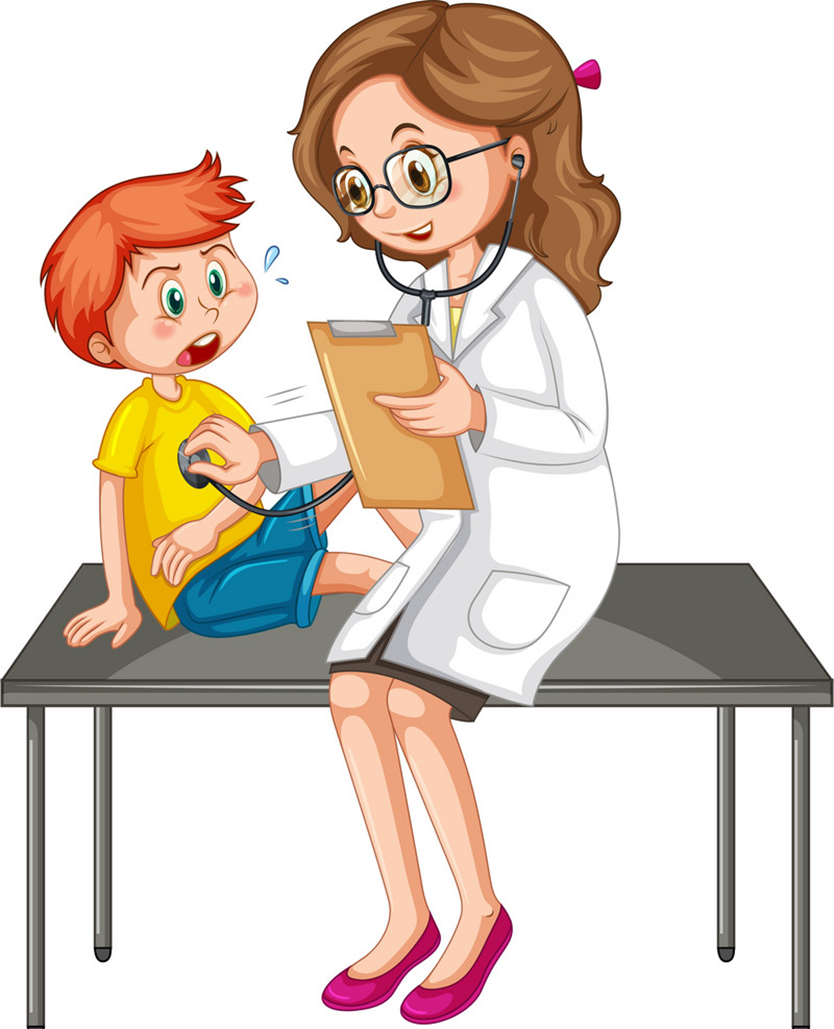 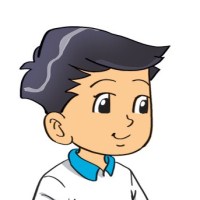 What would you like to be in the future?
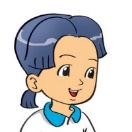 I'd like to be __________.
a doctor
2. Point and say
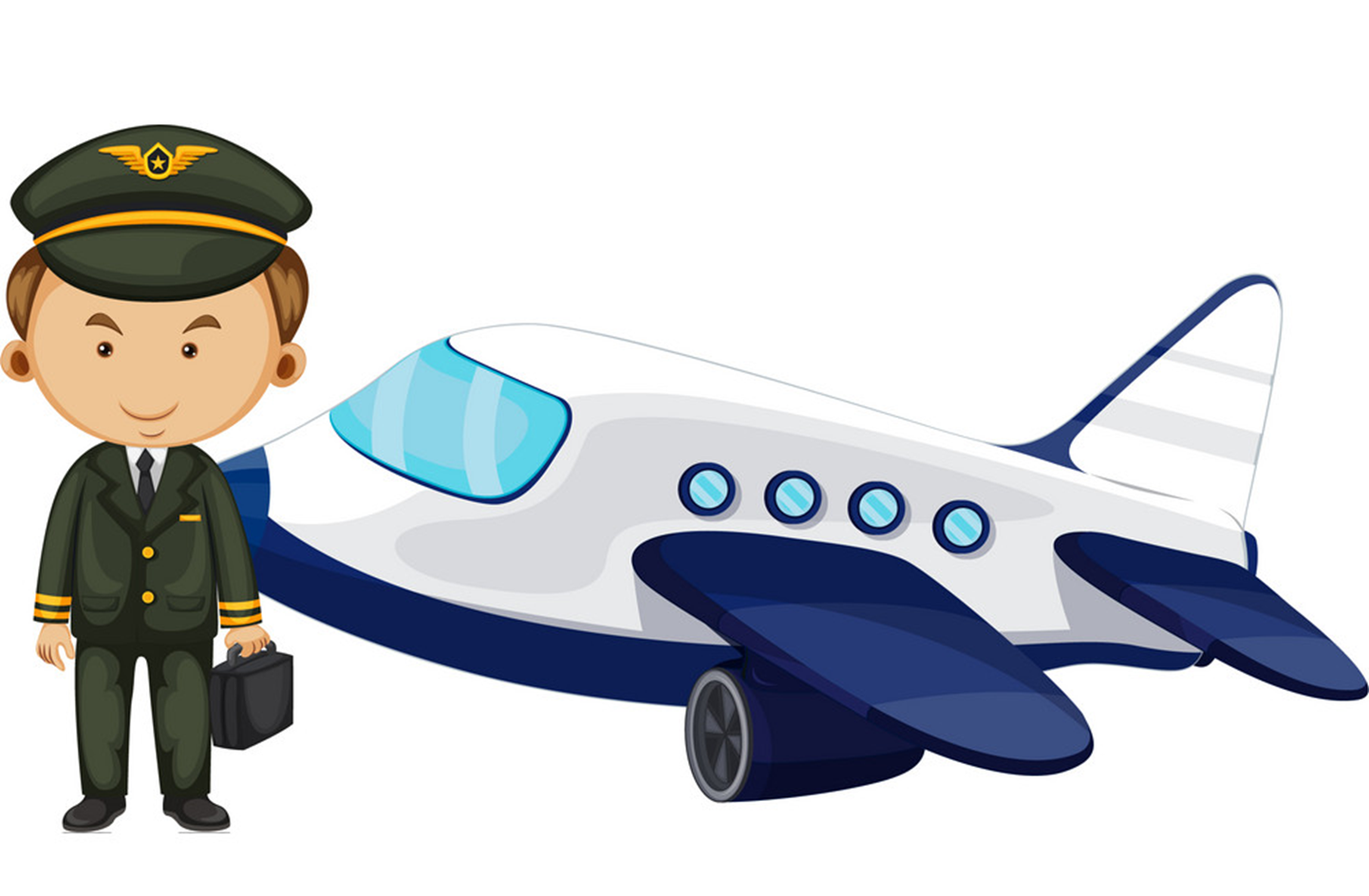 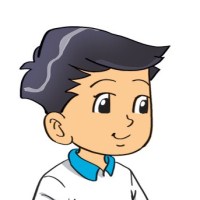 What would you like to be in the future?
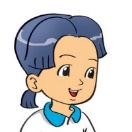 I'd like to be __________.
a pilot
2. Point and say
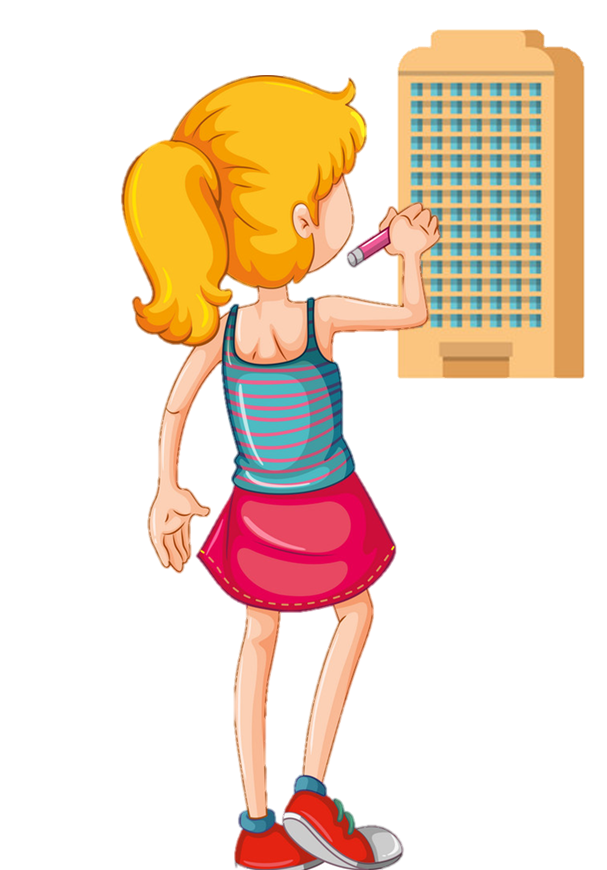 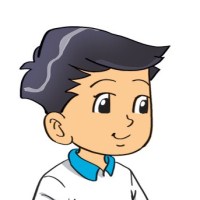 What would you like to be in the future?
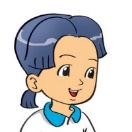 I'd like to be ____________.
an architect
2. Point and say
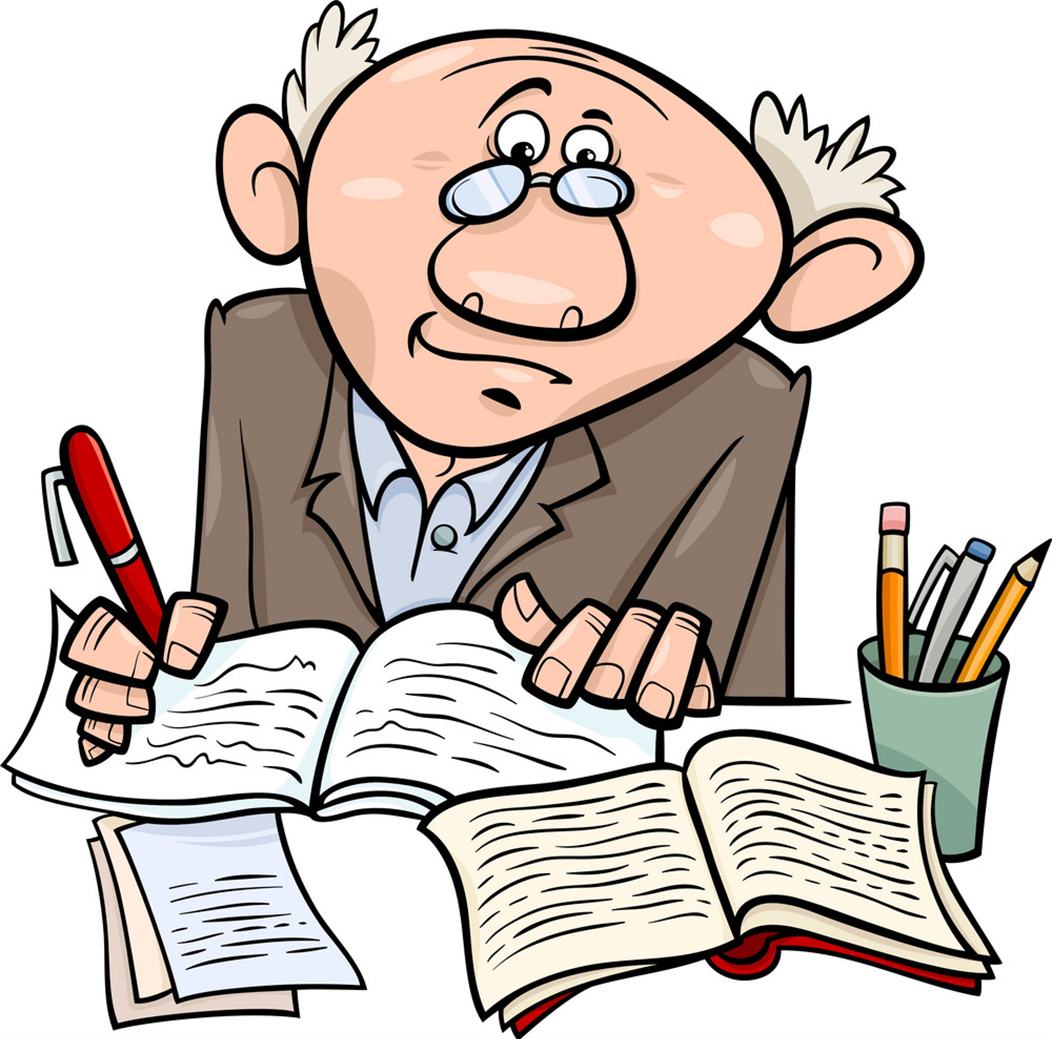 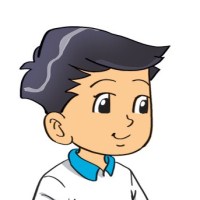 What would you like to be in the future?
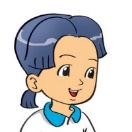 I'd like to be __________.
a writer
3. Let’s talk
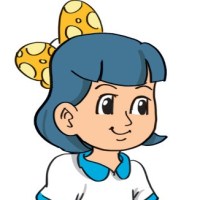 What would you like to be in the future?
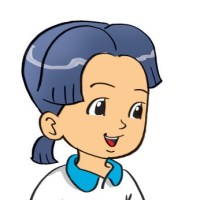 I’d like to  be a/an __________.
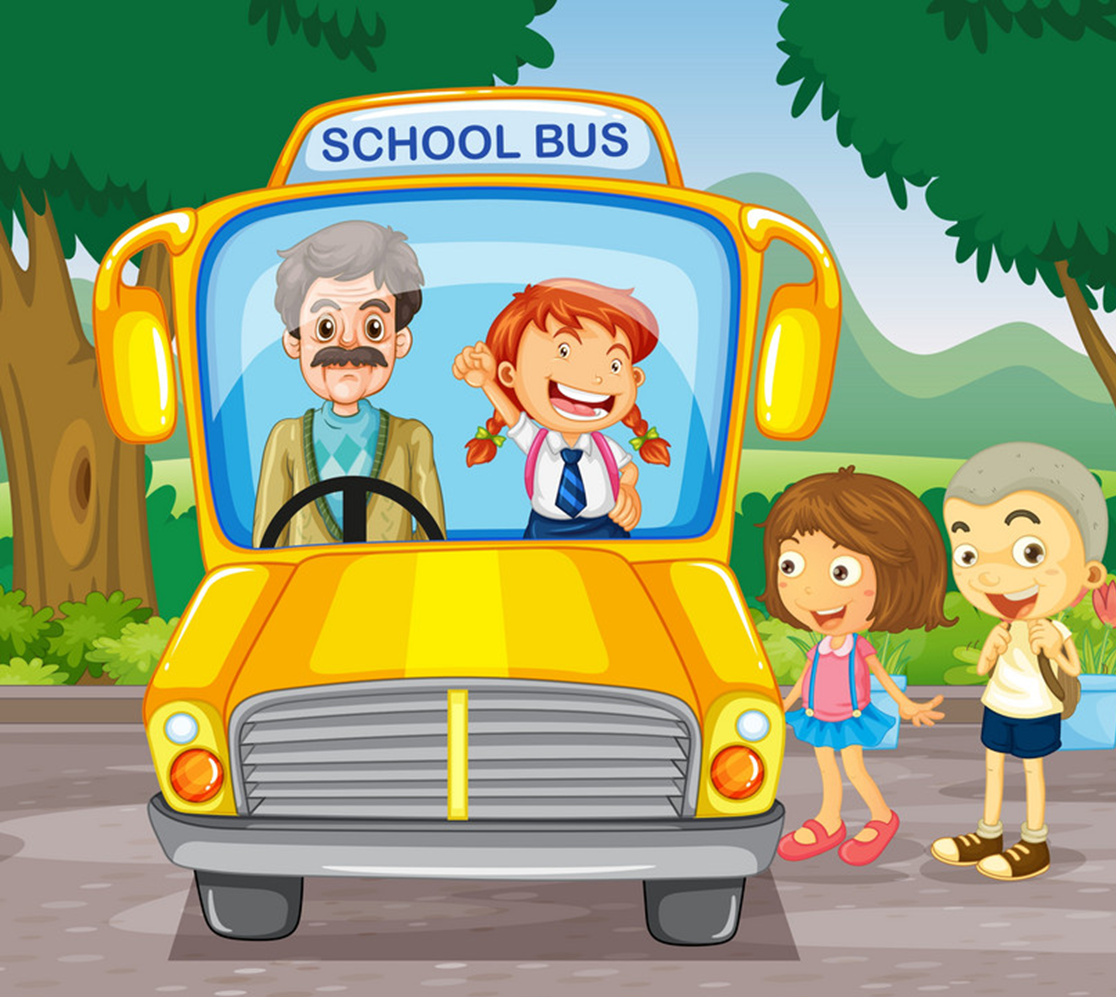 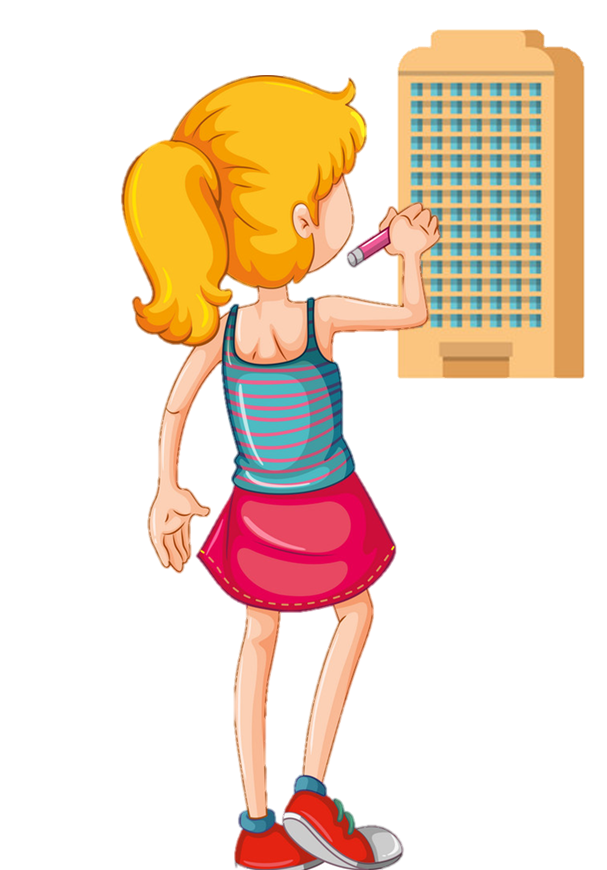 driver
architect
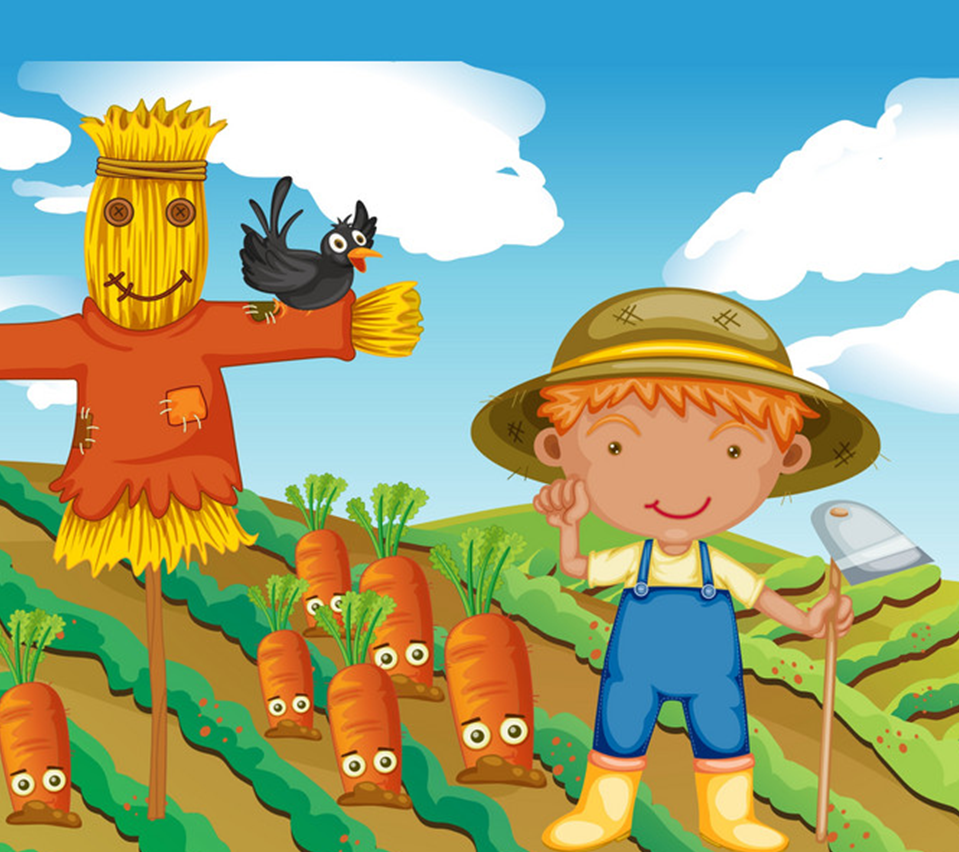 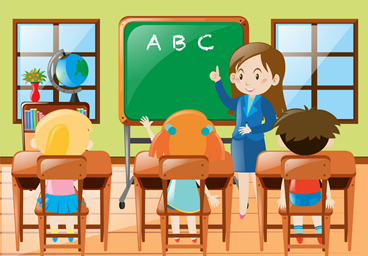 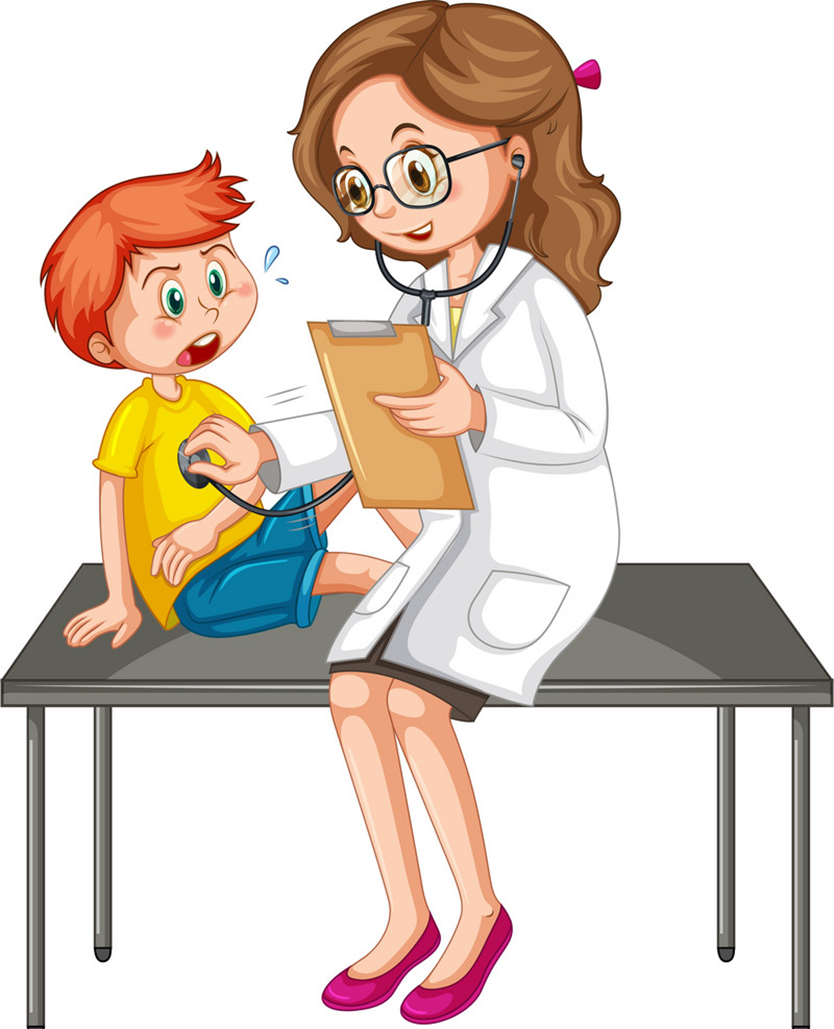 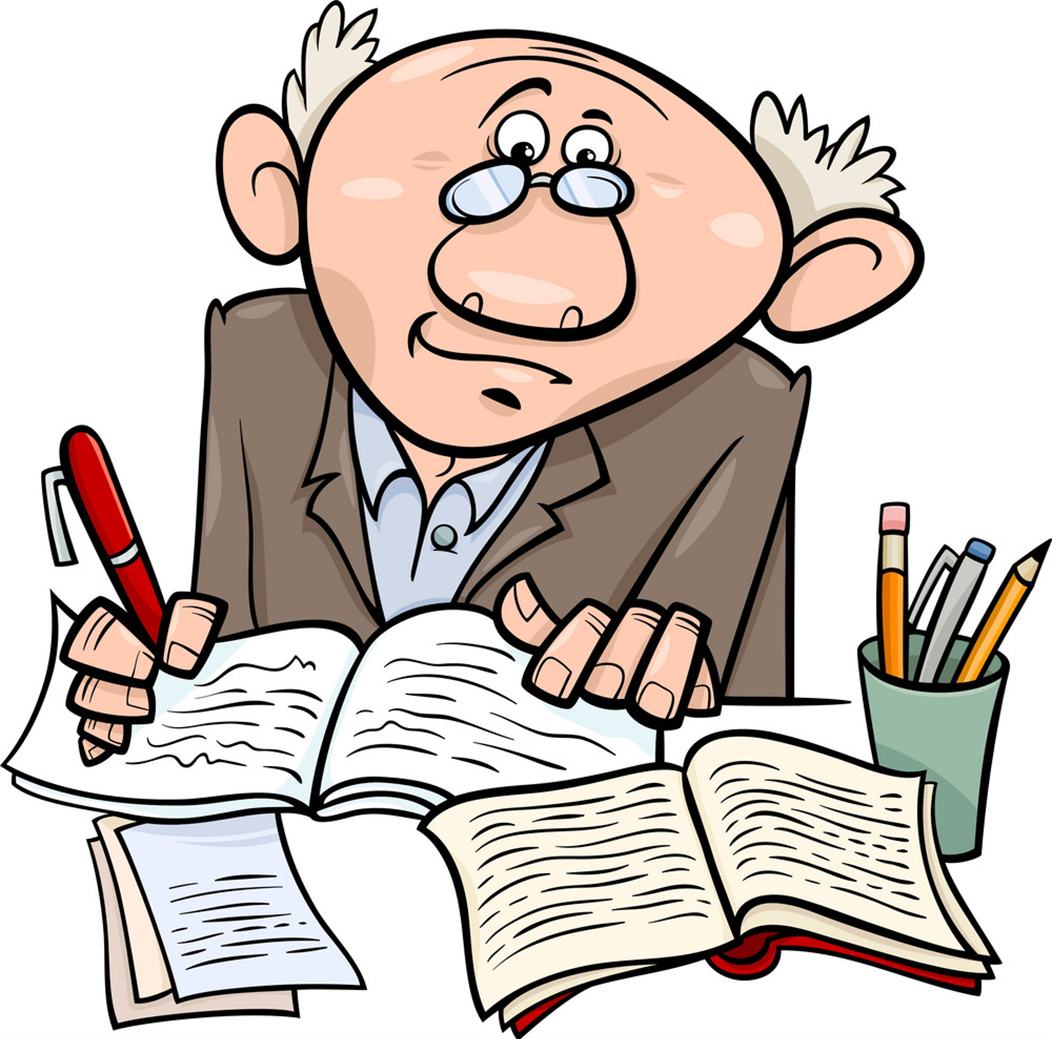 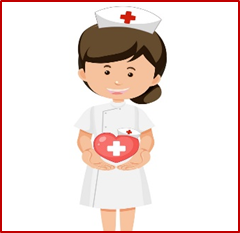 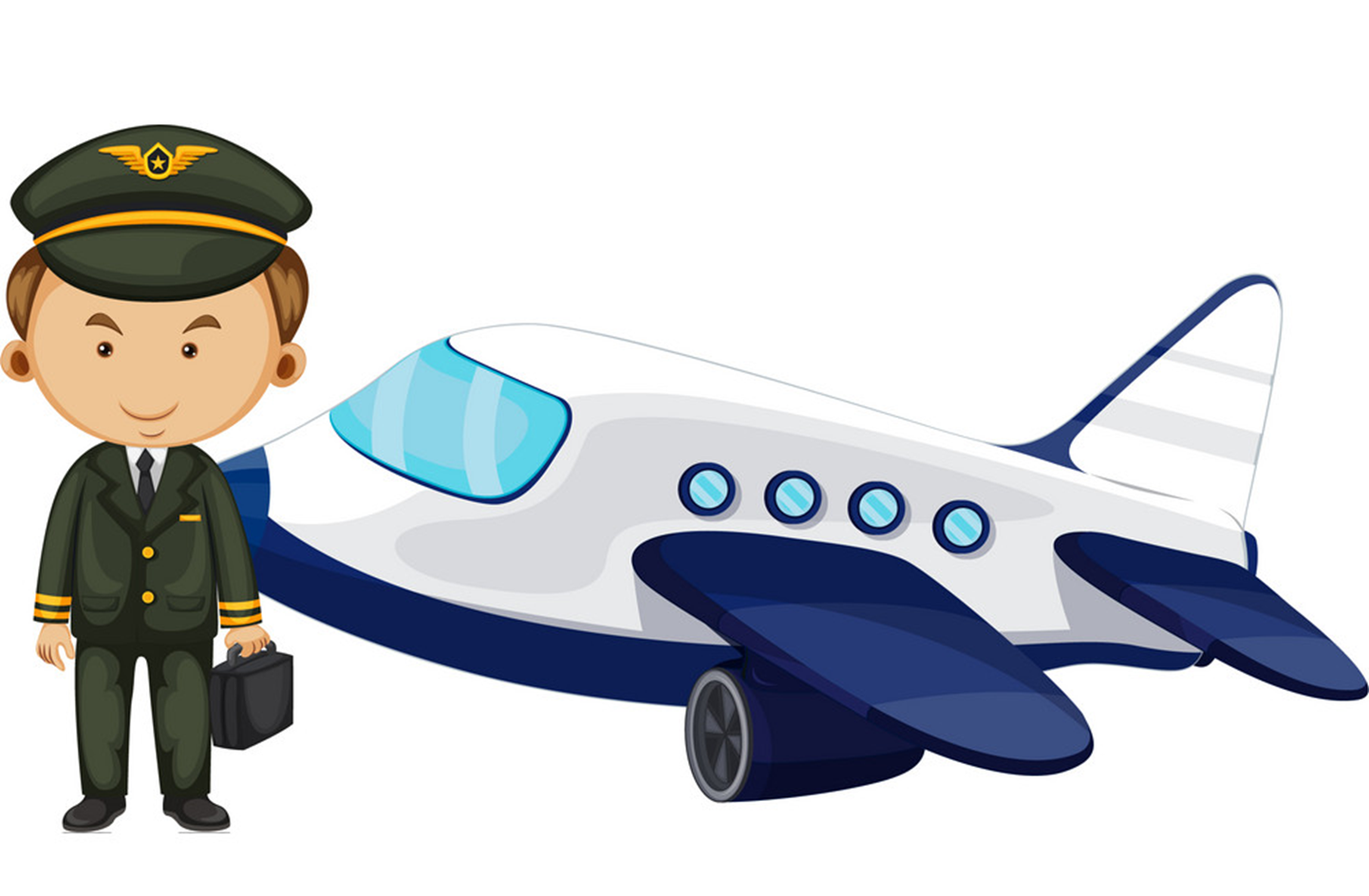 farmer
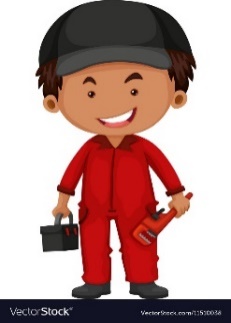 teacher
writer
doctor
nurse
worker
pilot
3. Let’s talk
What would you like to be in the future?
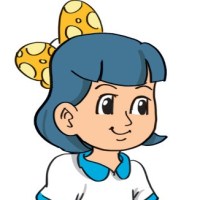 I'd like to be a/an _________________.
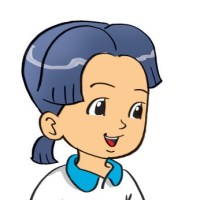 4. Listen and tick.
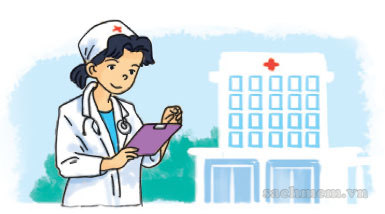 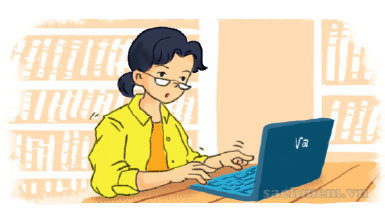 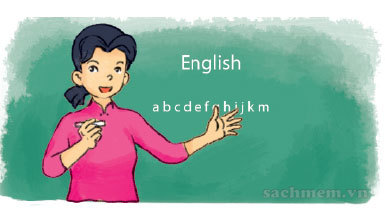 1

b
c
a
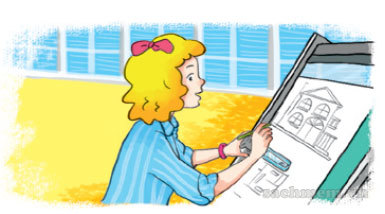 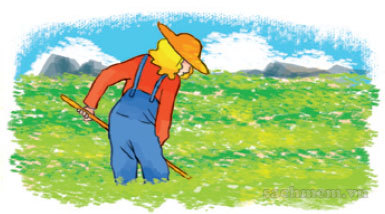 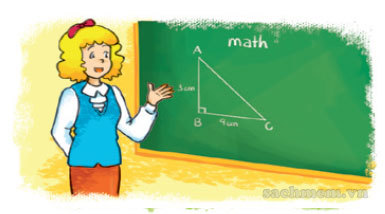 2

a
b
c
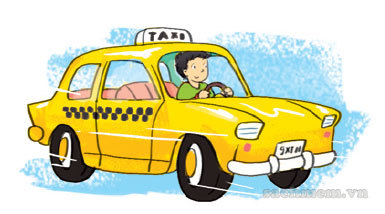 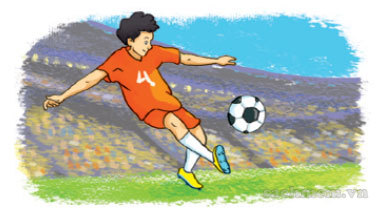 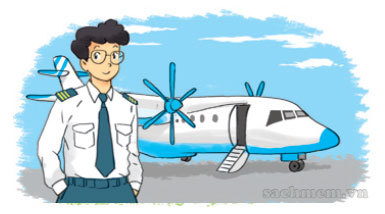 3

b
c
a
5. Look and write.
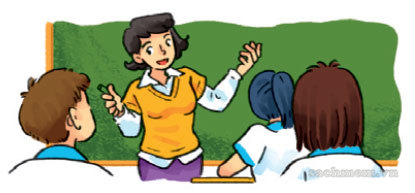 A: What would you like to be in the future, Hoa?
B: I'd ______________________.
like to be a teacher
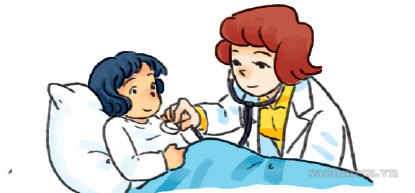 A: What would Mary like to be when she grows up?
B: She'd ___________________.
like to be a doctor
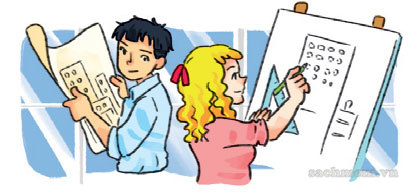 A: What would Linda and Trung like to do when they leave school?
B: They'd ___________________.
like to be an architect
6. Let’s sing.
What would you like to be in the future?
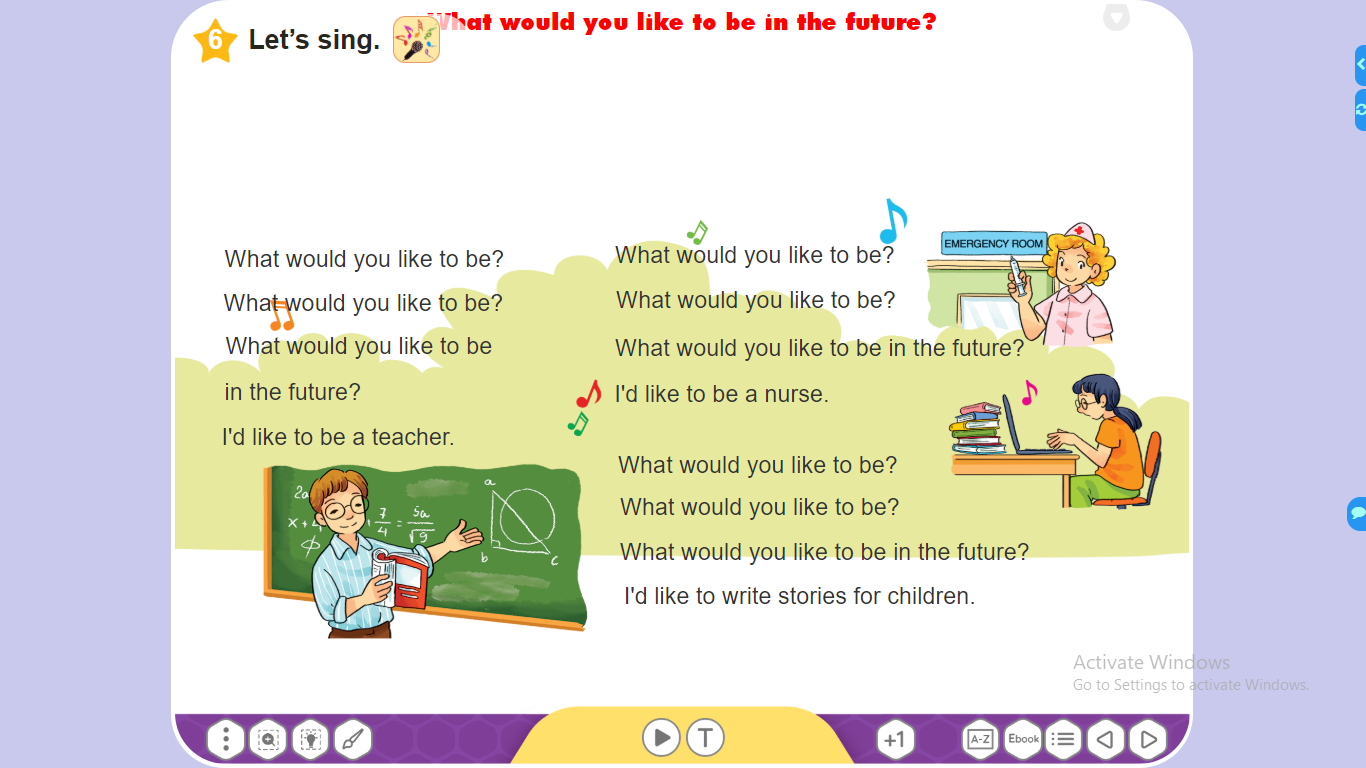